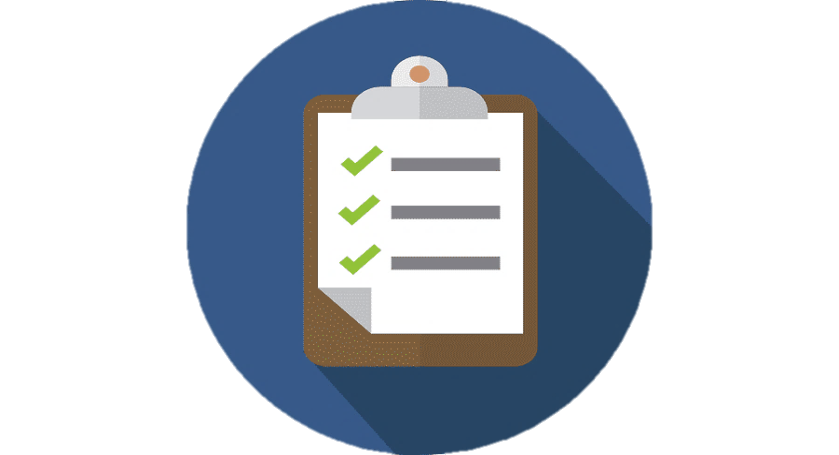 การขับเคลื่อนงานอาหารปลอดภัย อาหารริมบาทวิถี
(Street Food Good Health)
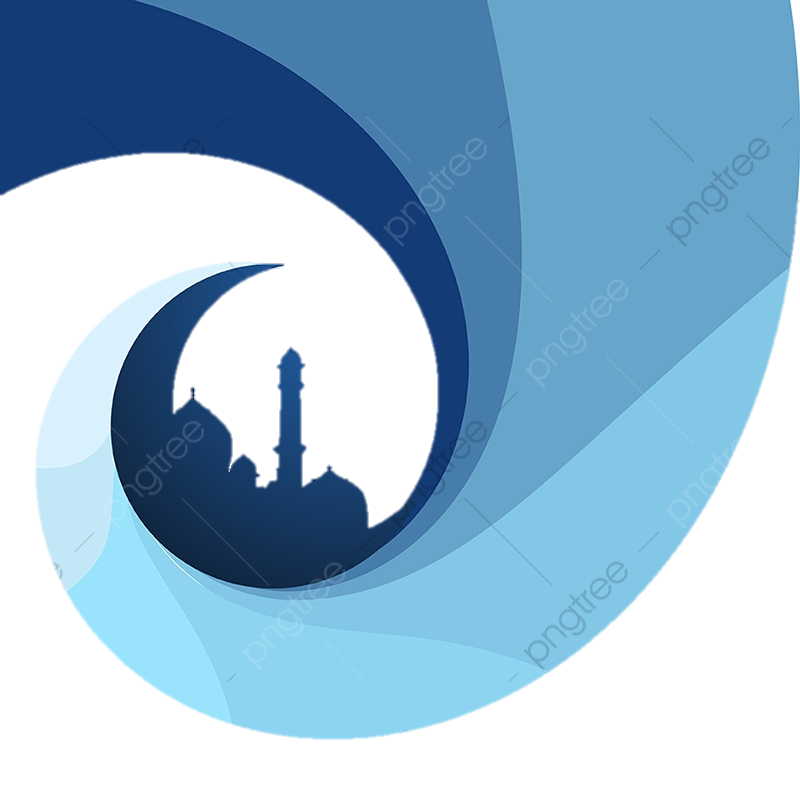 เทศบาลตำบลกำแพง
ตลาด เย็น เย็น
เทศบาลตำบลกำแพง อำเภอละงู จังหวัดสตูล
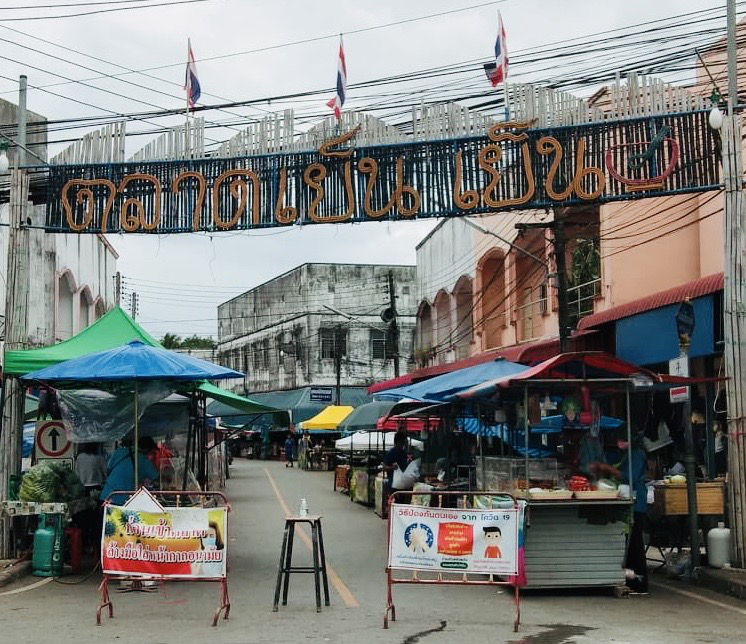 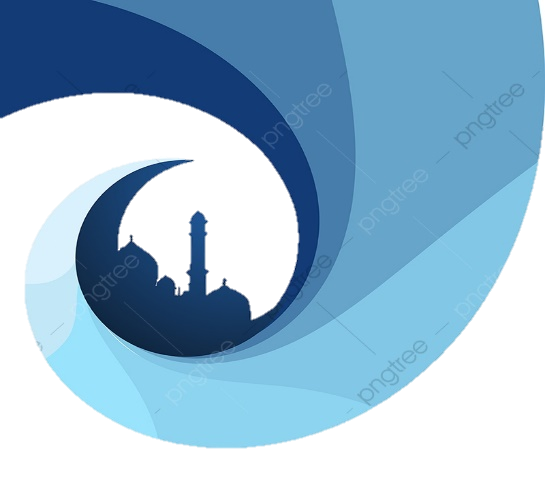 ประชุมหารือการประกอบกิจการตลาด 
ตามมาตรการป้องกันและเฝ้าระวังโรคโควิด-19
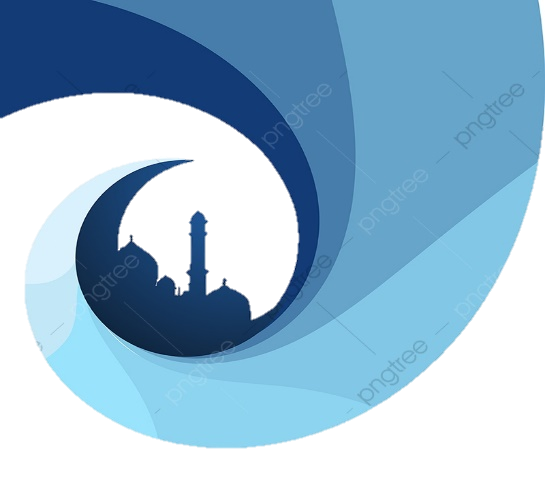 เพื่อกำหนดแนวทางการปฏิบัติสำหรับการเปิดบริการตลาดในช่วงการระบาดของโรคโควิด-19
ประชุม ณ สวนสาธารณะ เทศบาลตำบลกำแพง
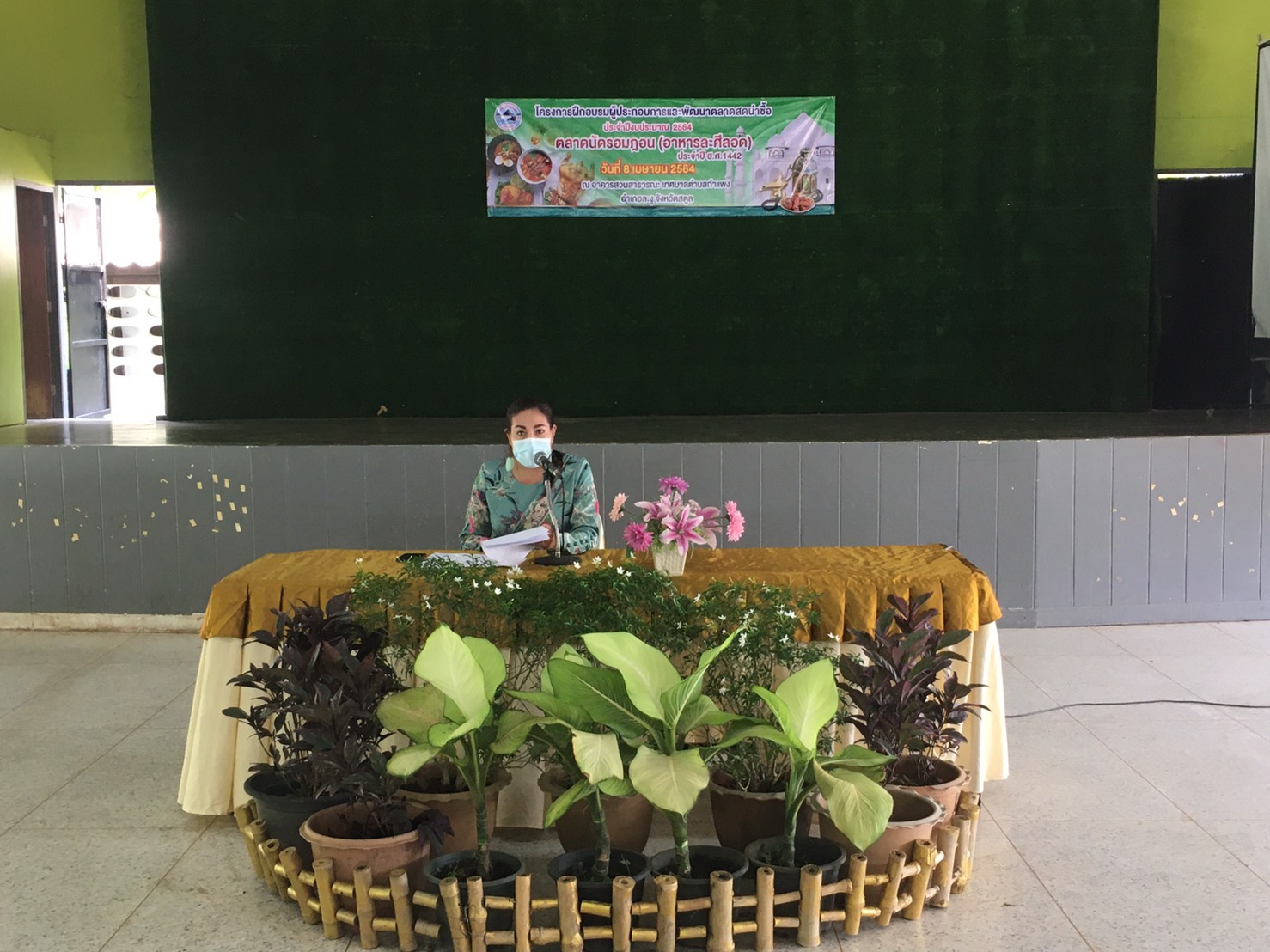 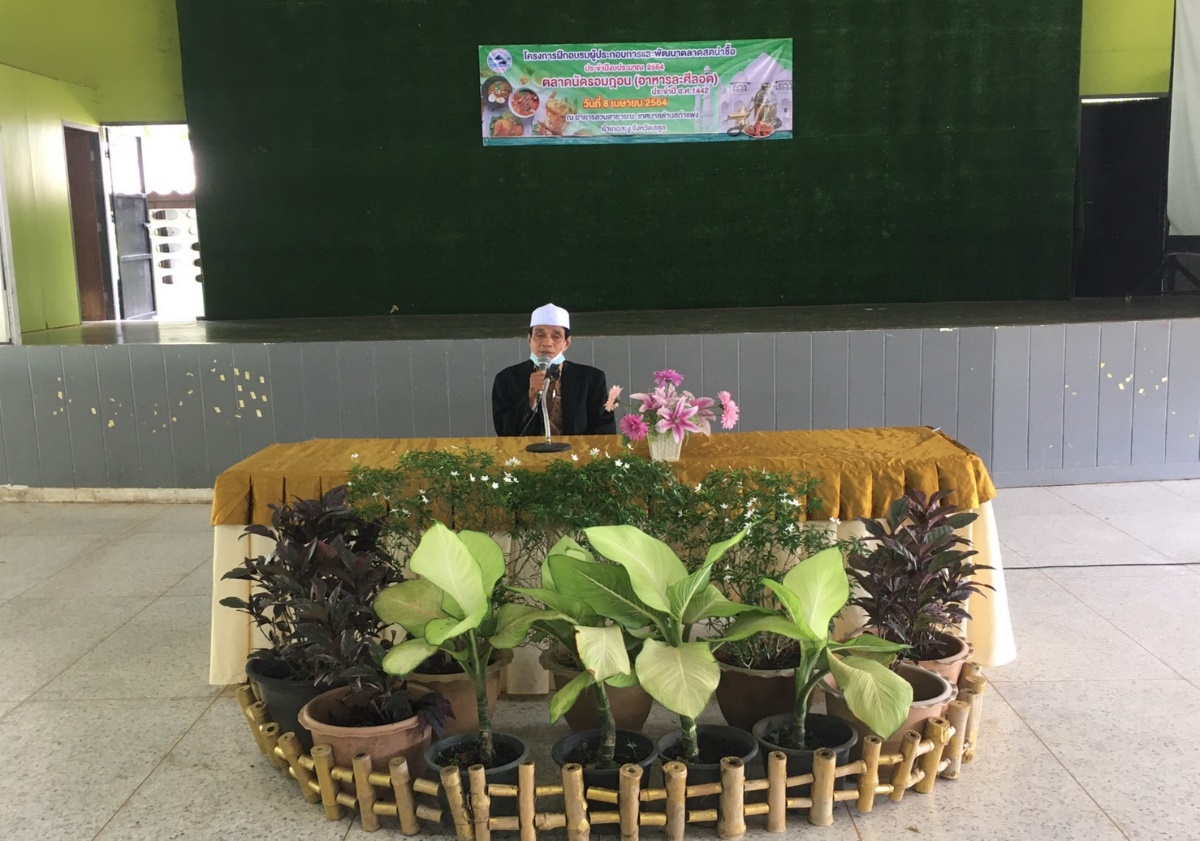 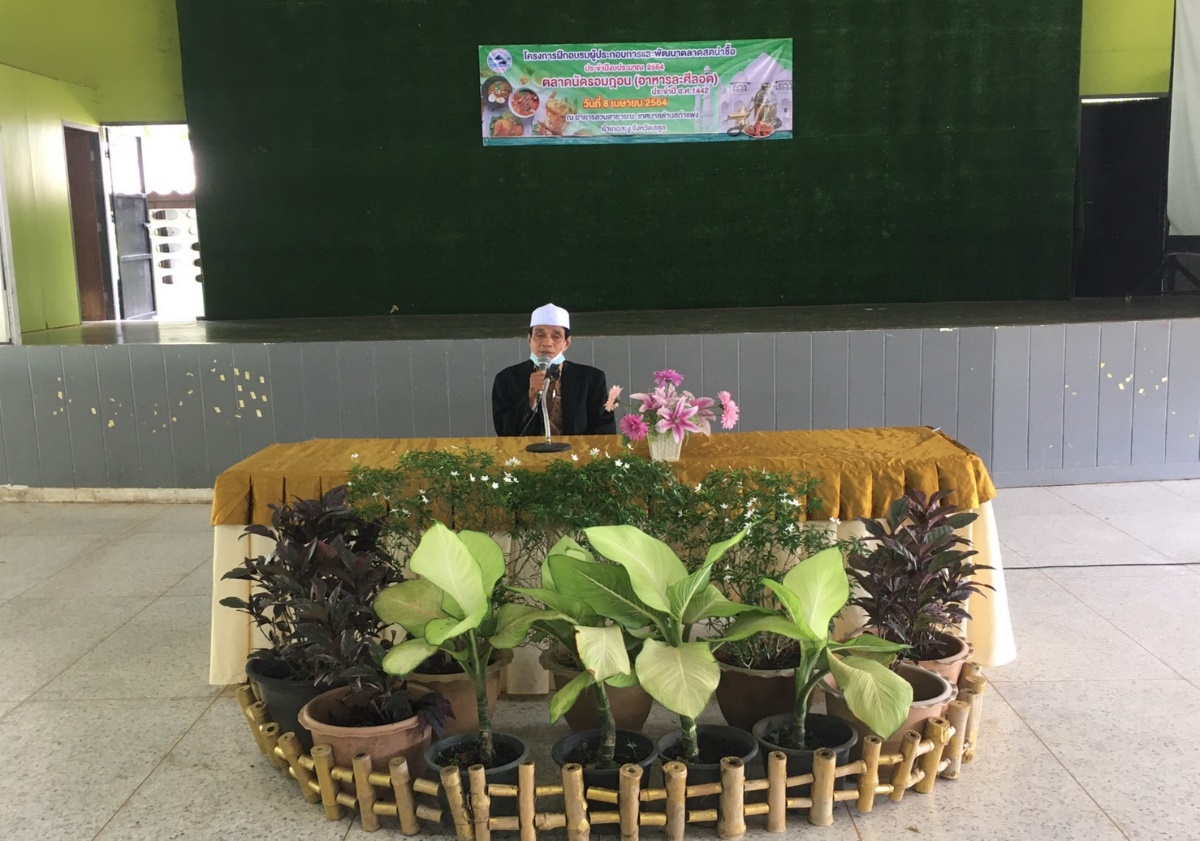 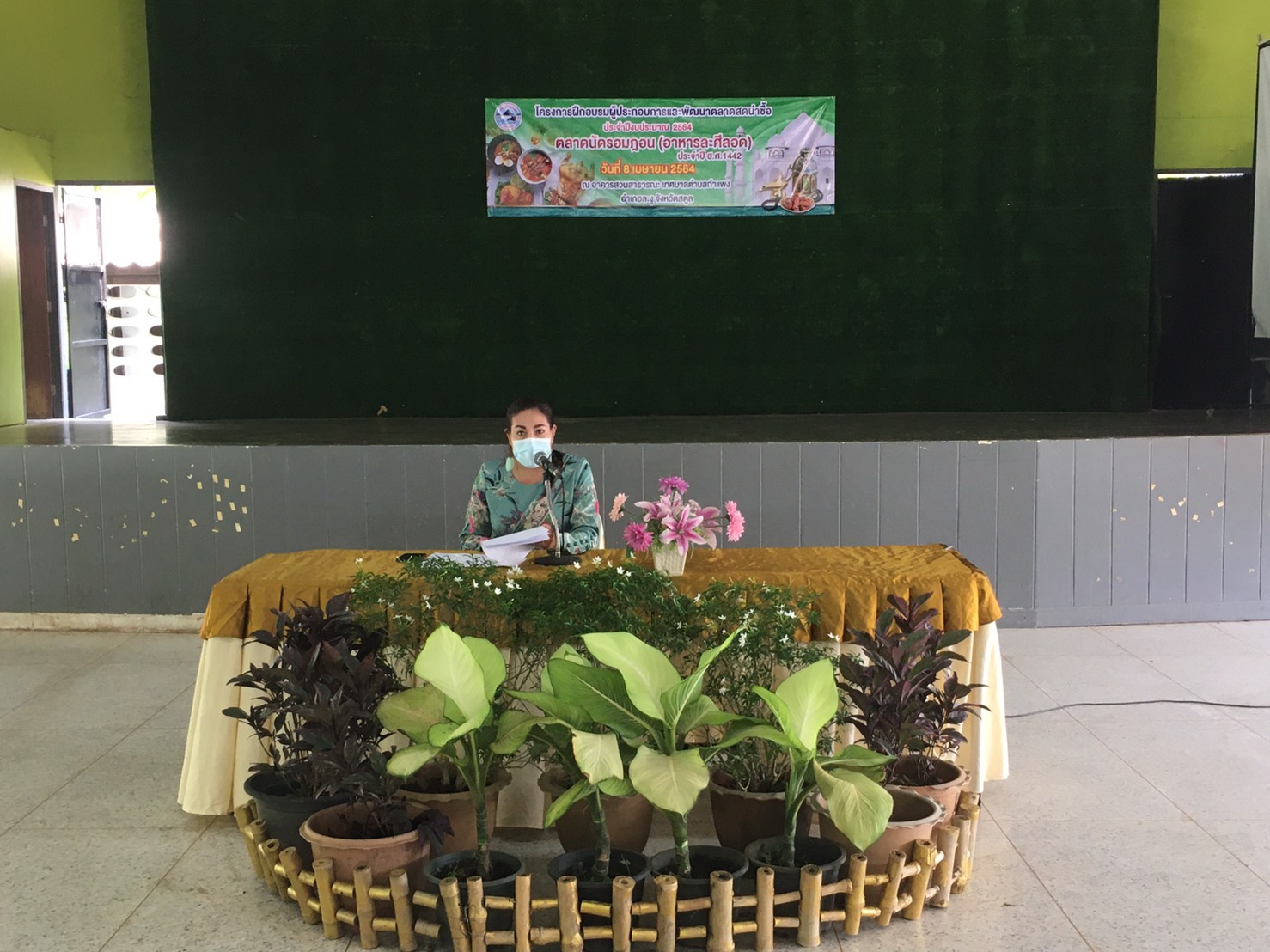 ข้อปฏิบัติ ด้านสถานที่
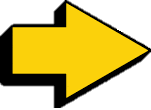 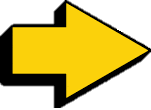 ข้อปฏิบัติ ของผู้ประกอบการ/ผู้สัมผัสอาหาร
ข้อกำหนดสำหรับประชาชนที่มาใช้บริการ
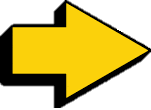 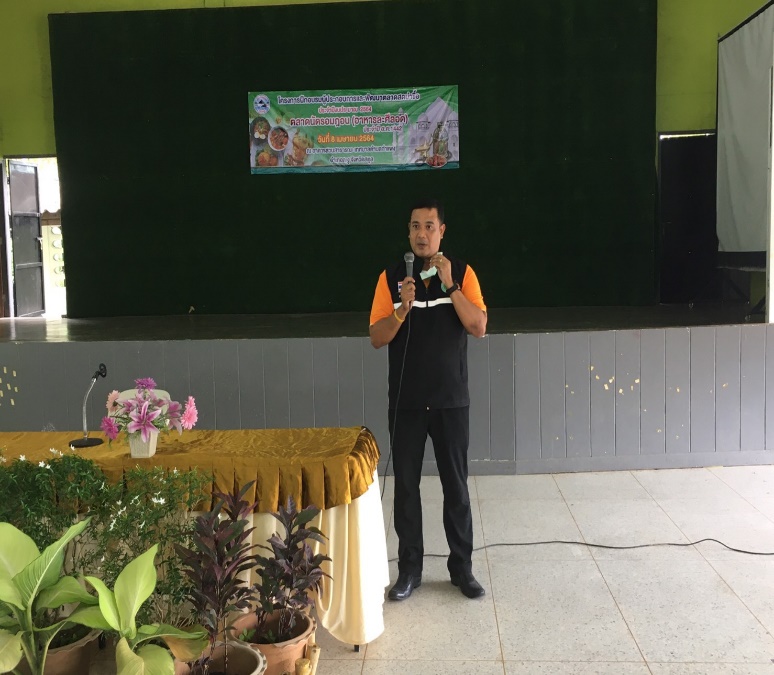 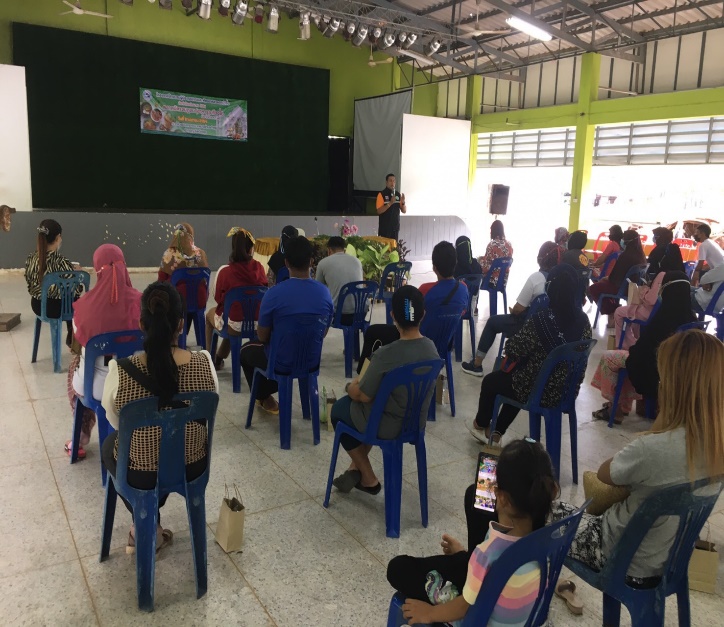 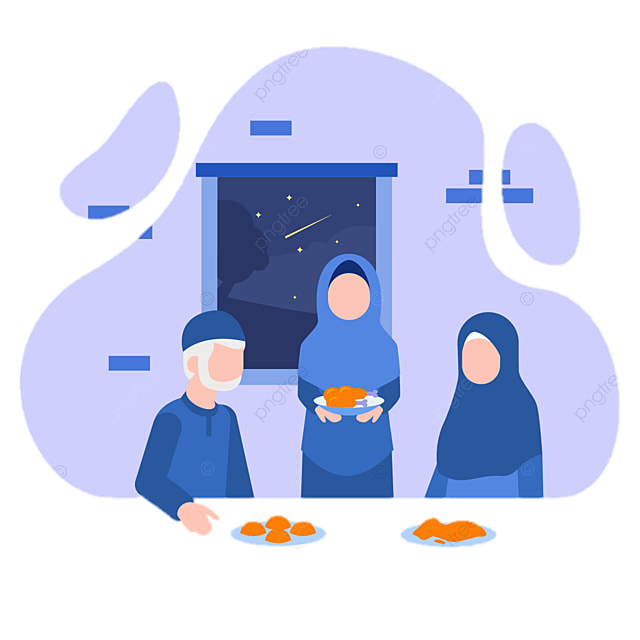 มาตรการ..เพื่อเฝ้าระวังและป้องกันการติดเชื้อไวรัสโคโรนา 2019
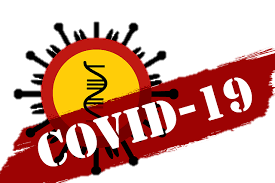 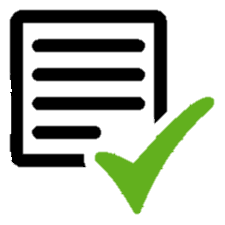 ตลาดเย็น เย็น เทศบาลตำบลกำแพง อำเภอละงู
จัดประชุมคณะกรรมการควบคุมโรคระดับท้องถิ่น 
เพื่อหาแนวทางมาตรการป้องกันการแพร่ระบาดของโรคโควิด-19 (เดือนละ 1 ครั้ง)
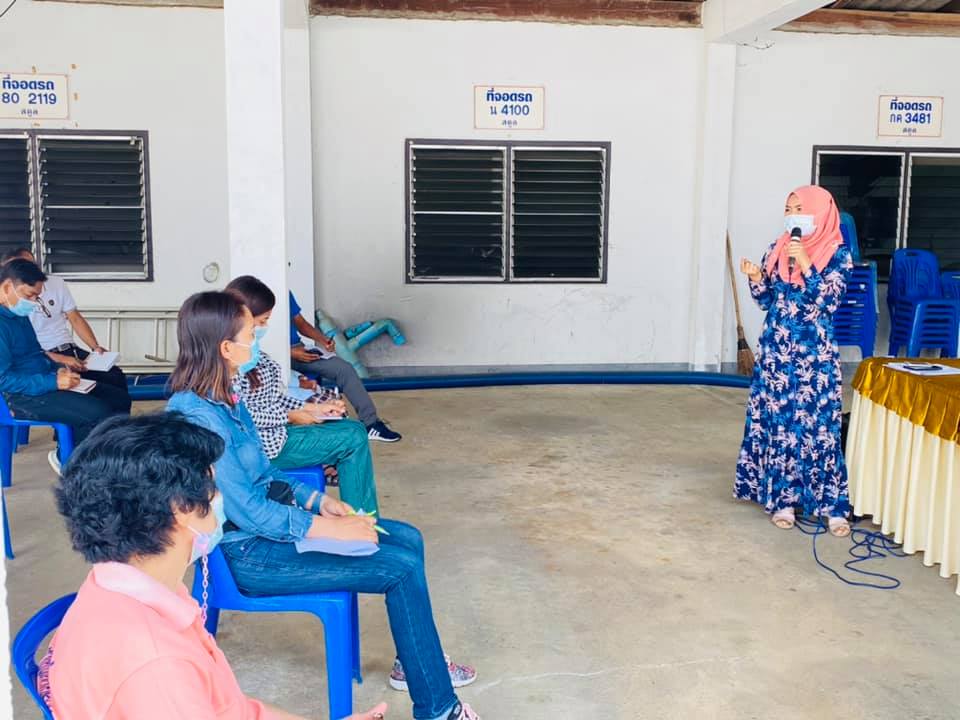 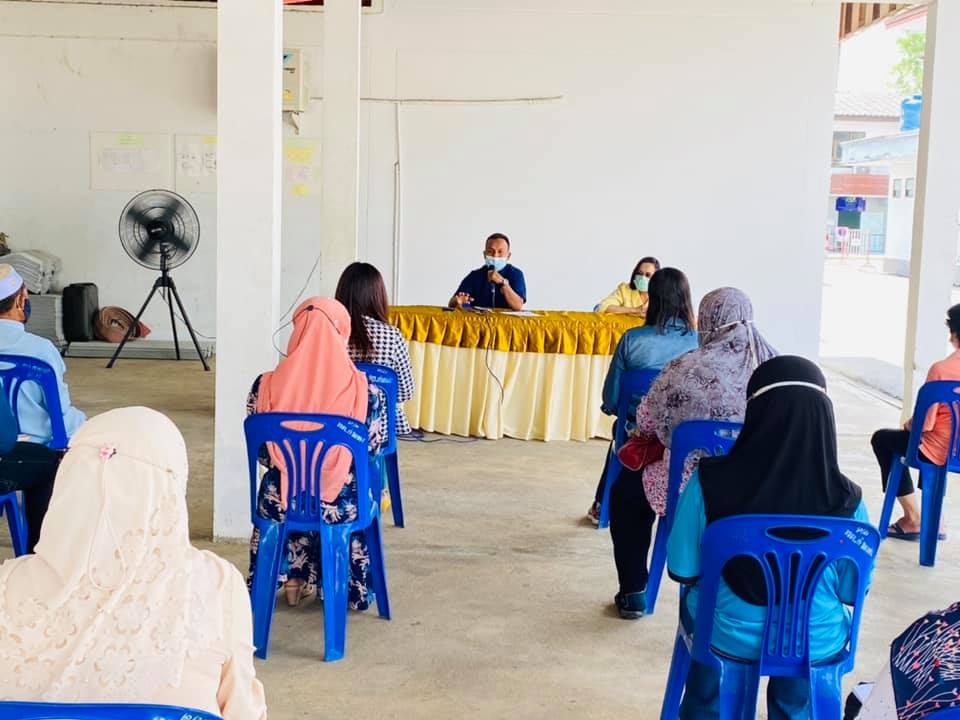 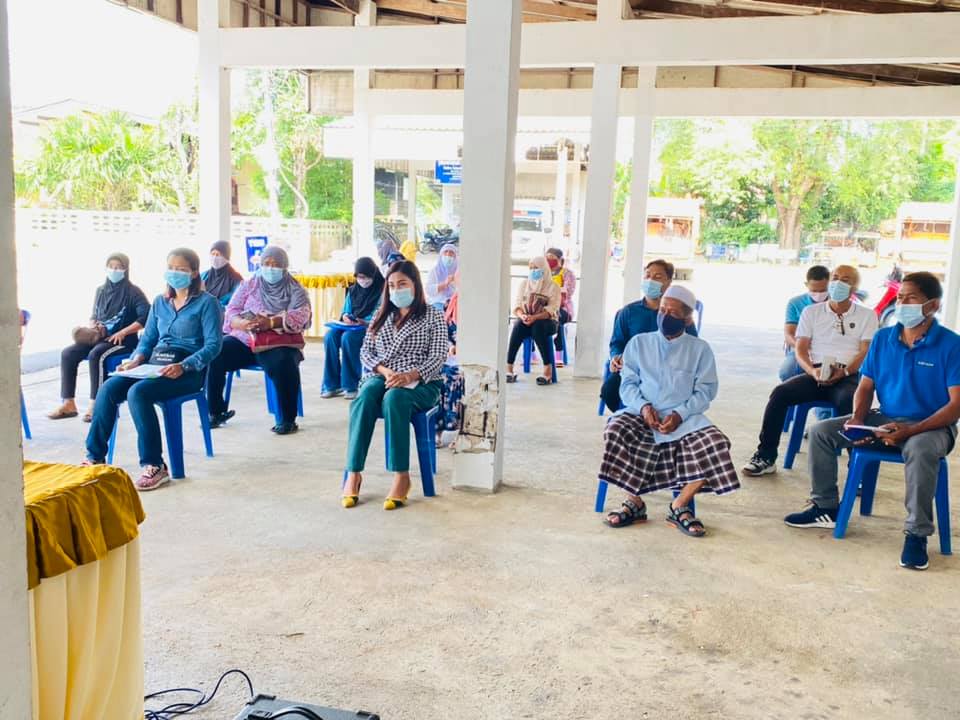 มาตรการ..เพื่อเฝ้าระวังและป้องกันการติดเชื้อไวรัสโคโรนา 2019
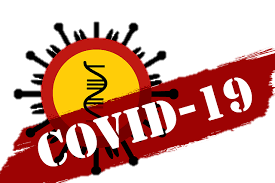 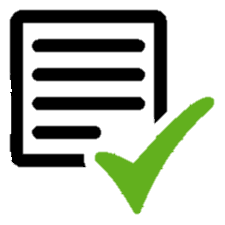 ตลาดเย็น เย็น เทศบาลตำบลกำแพง อำเภอละงู
กำหนดทางเข้า-ออกตลาดที่ชัดเจน: มีบริเวณทางเข้า-ออกตลาด ทางเดียว
(ให้บริการจุดคัดกรองและมีเจ้าหน้าที่ควบคุม)
1
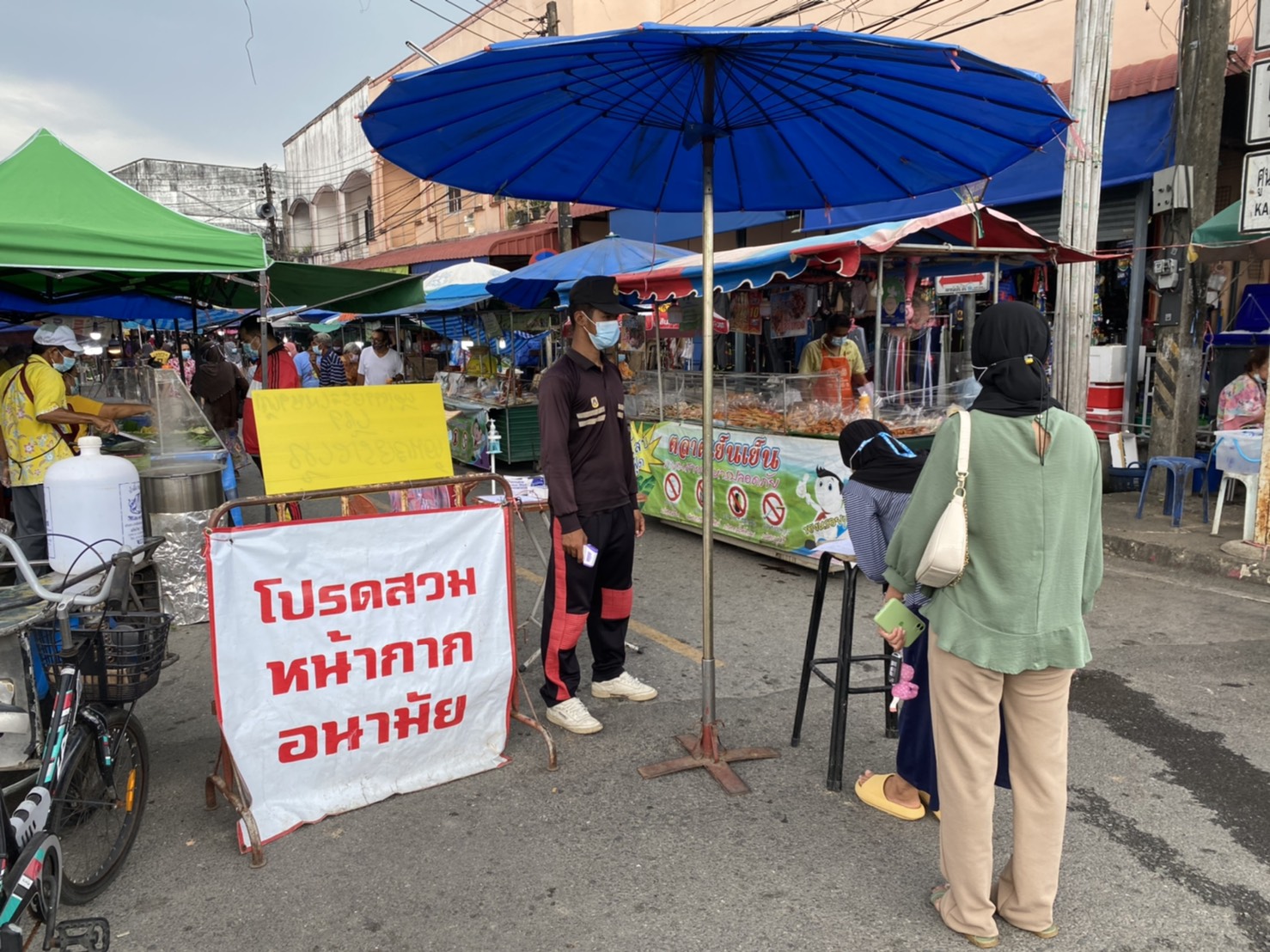 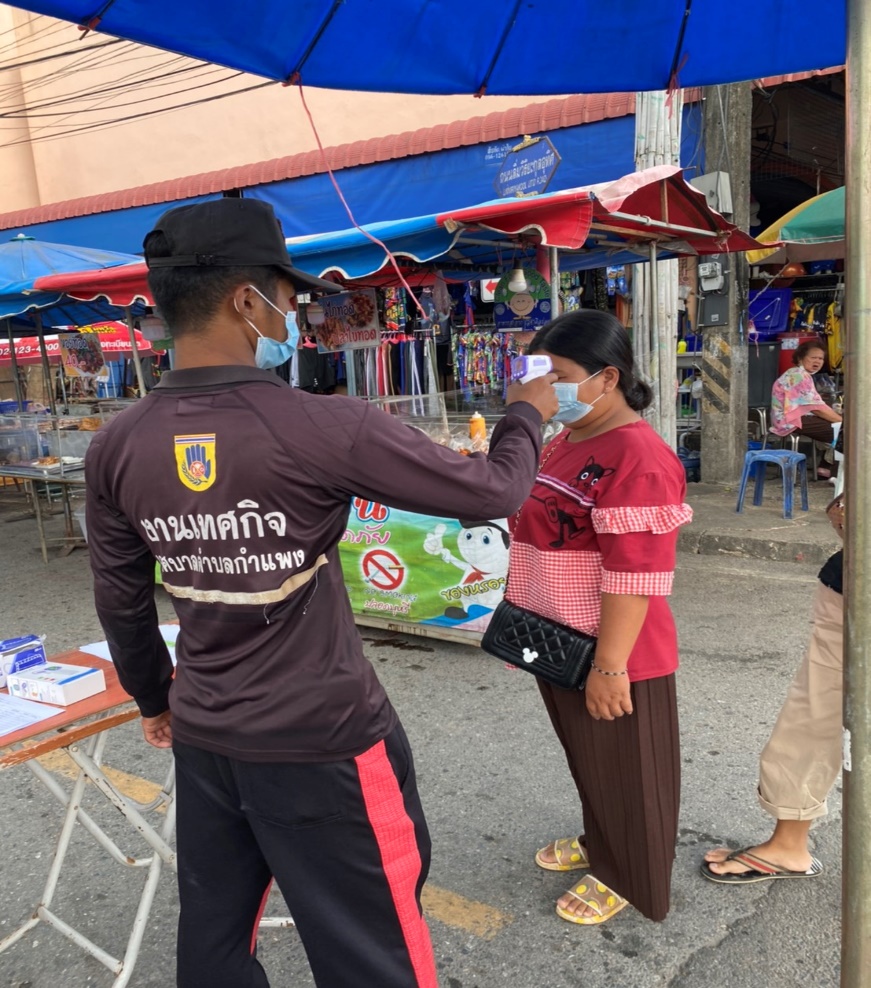 มาตรการ..เพื่อเฝ้าระวังและป้องกันการติดเชื้อไวรัสโคโรนา 2019
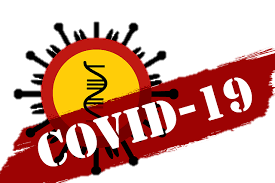 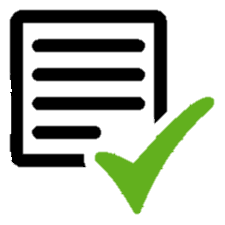 ตลาดเย็น เย็น เทศบาลตำบลกำแพง อำเภอละงู
กำหนดคัดกรองทุกคนที่เข้ามาใช้บริการ / มีเจลแอลกอฮอล์ให้บริการอย่างเพียงพอ/ 
จัดให้มีการลงทะเบียน ณ จุดทางเข้าสำหรับผู้เข้ามาใช้บริการภายในตลาด
2
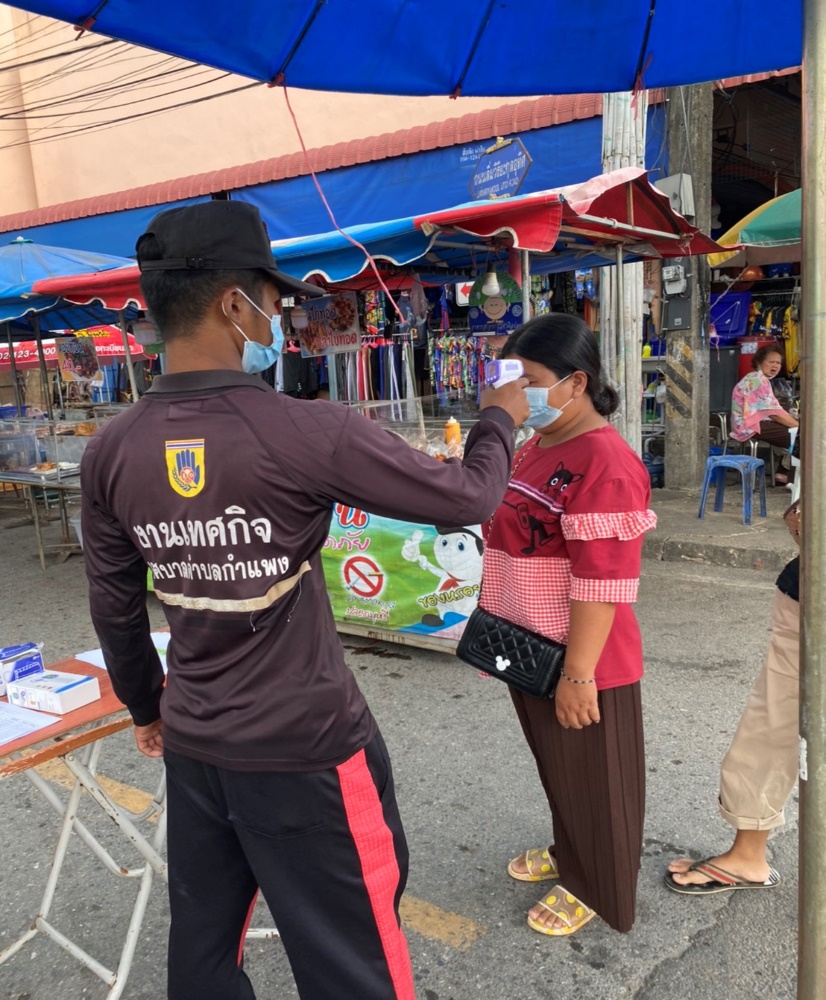 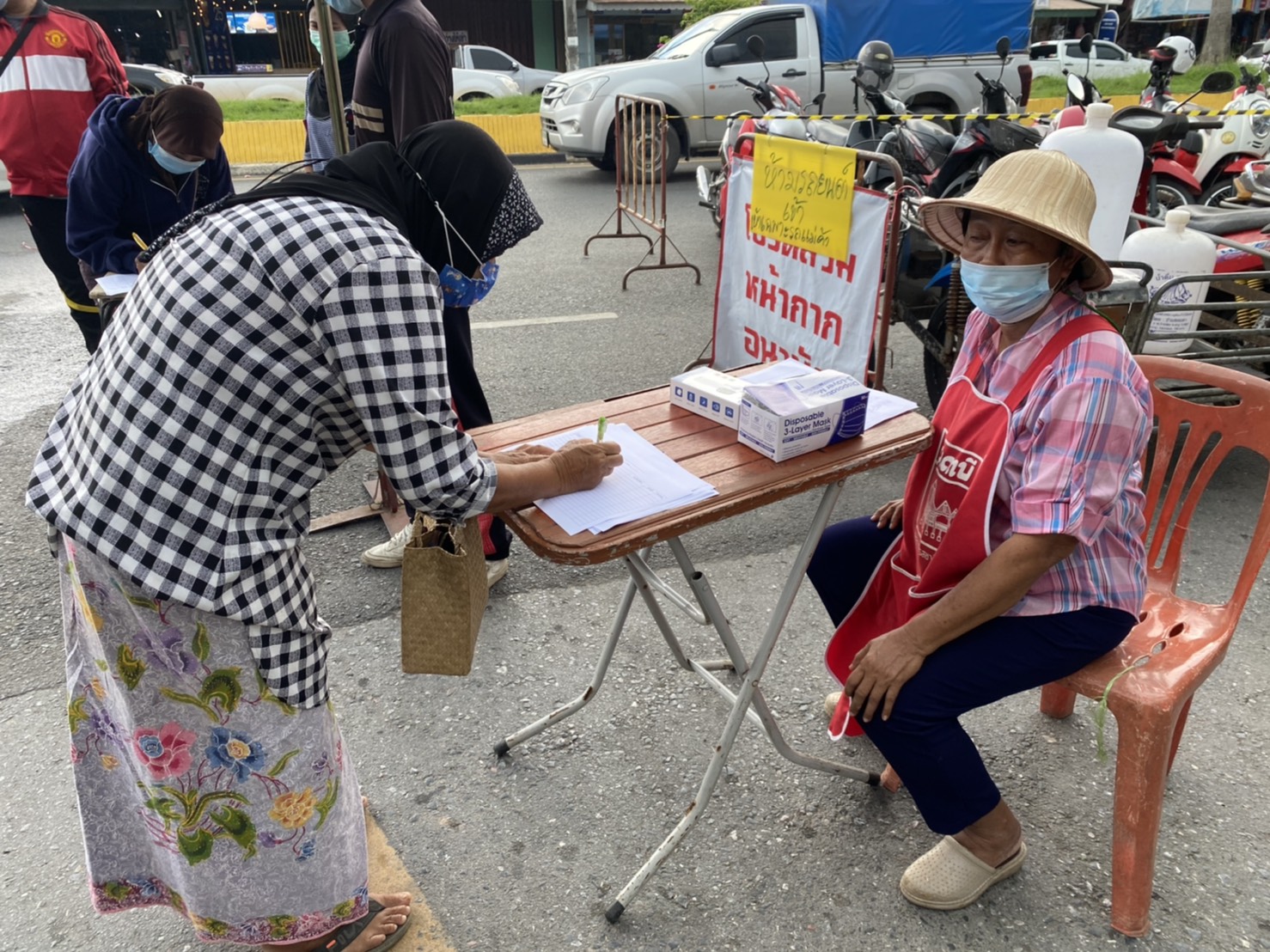 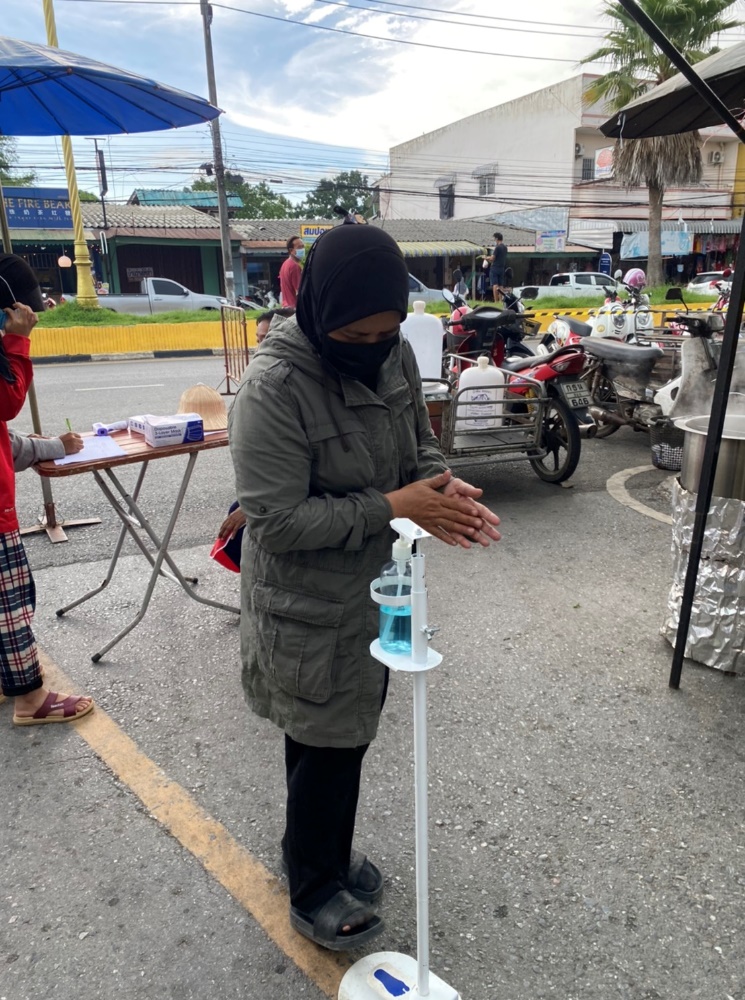 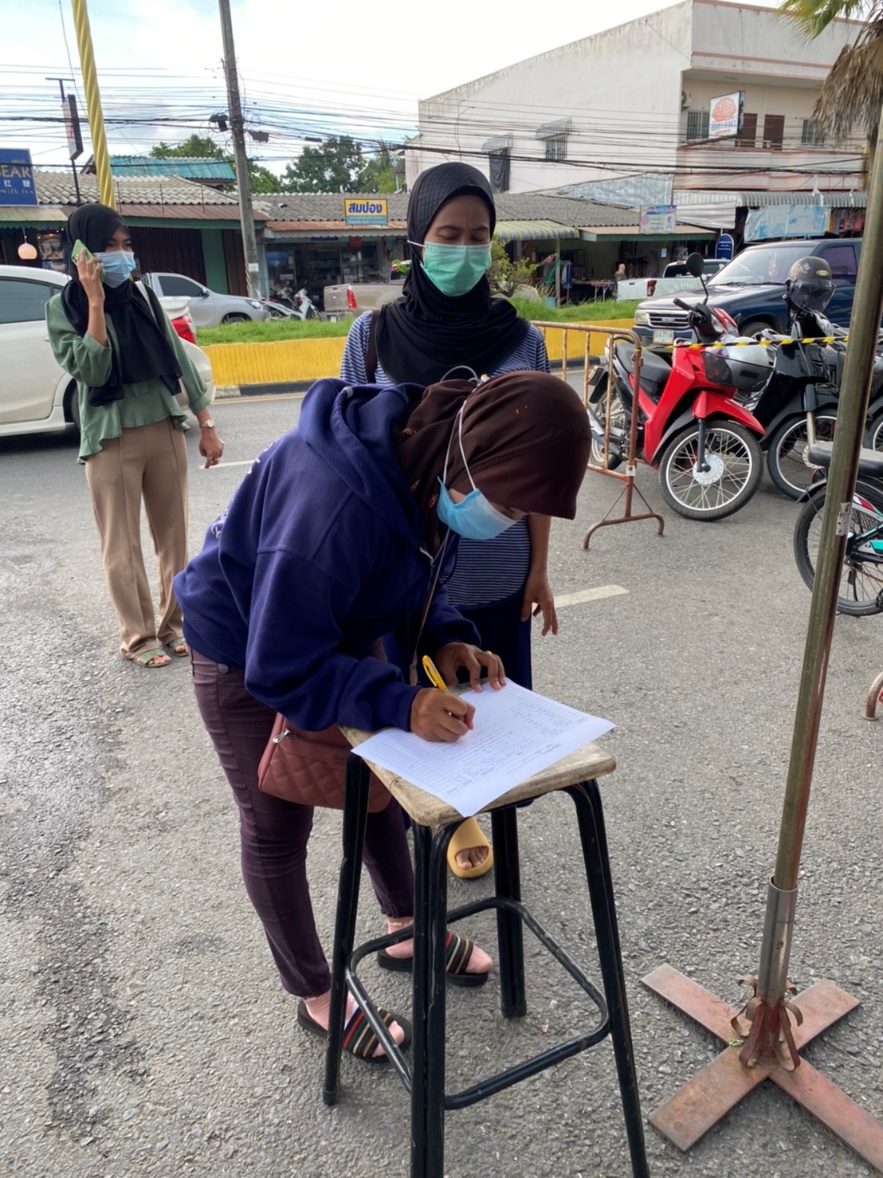 มาตรการ..เพื่อเฝ้าระวังและป้องกันการติดเชื้อไวรัสโคโรนา 2019
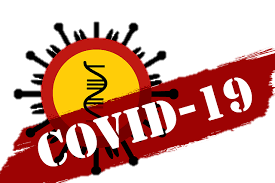 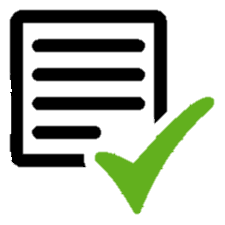 ตลาดเย็น เย็น เทศบาลตำบลกำแพง อำเภอละงู
ทุกคน (ผู้จำหน่าย-ผู้ซื้อ) สวมหน้ากากผ้าหรือหน้ากากอนามัยตลอดเวลาที่ใช้บริการ
3
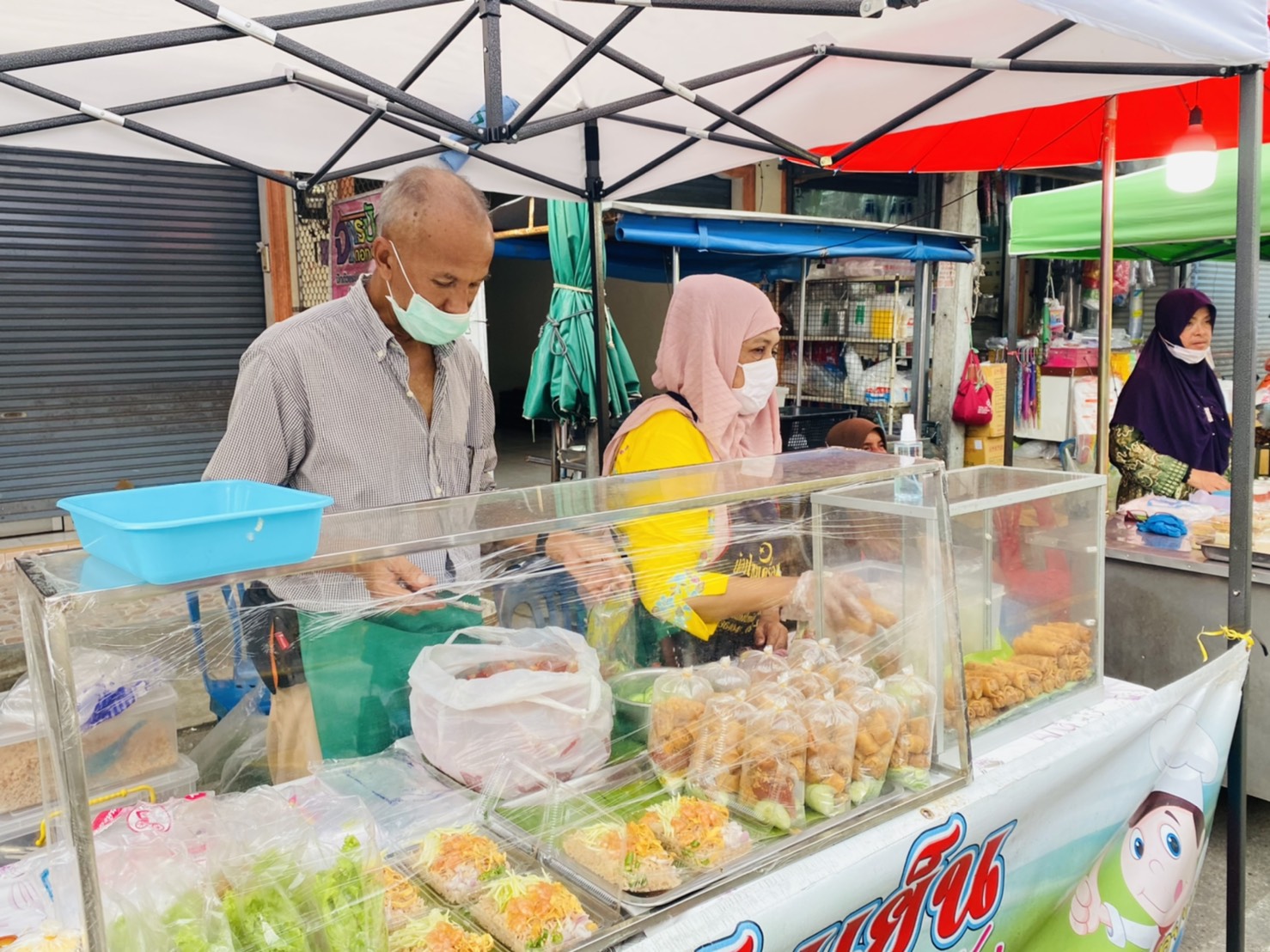 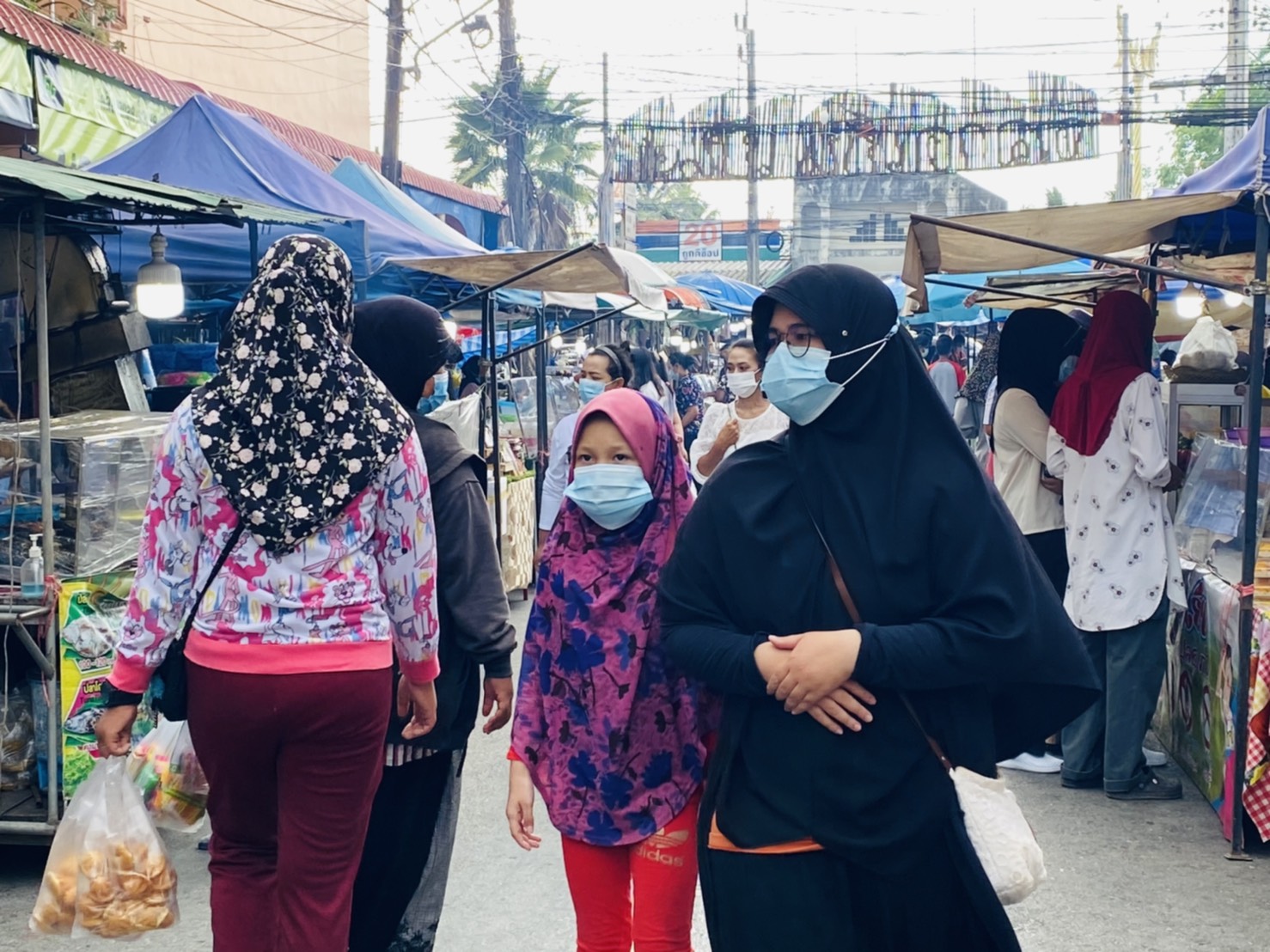 มาตรการ..เพื่อเฝ้าระวังและป้องกันการติดเชื้อไวรัสโคโรนา 2019
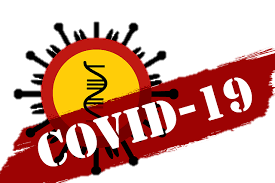 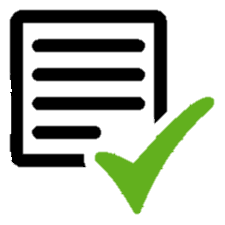 ตลาดเย็น เย็น เทศบาลตำบลกำแพง อำเภอละงู
สุขลักษณะการจำหน่ายอาหาร : มีแผงกั้นระหว่างผู้จำหน่ายและผู้ซื้อ / 
มีการเว้นระยะห่างระหว่างแผงจำหน่าย
4
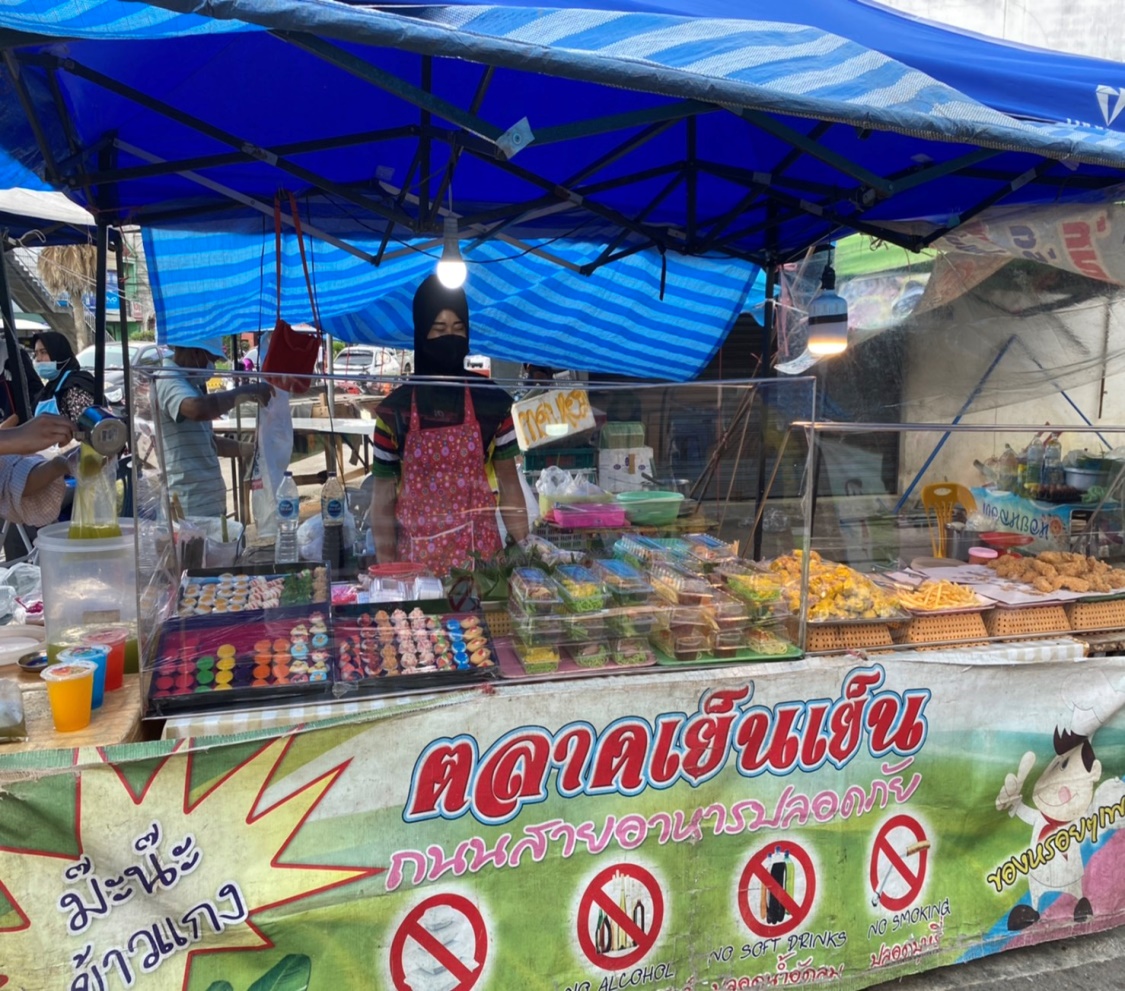 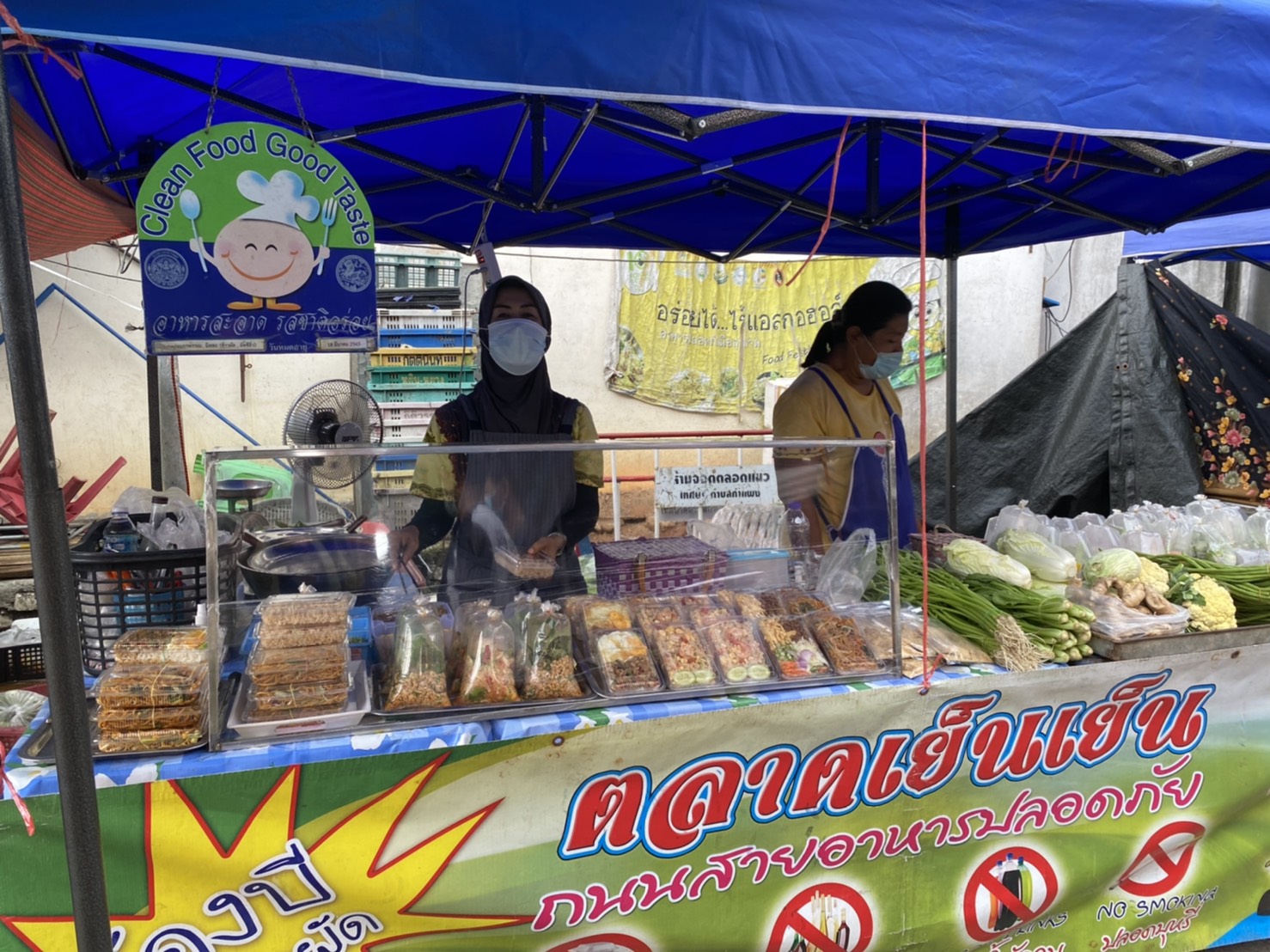 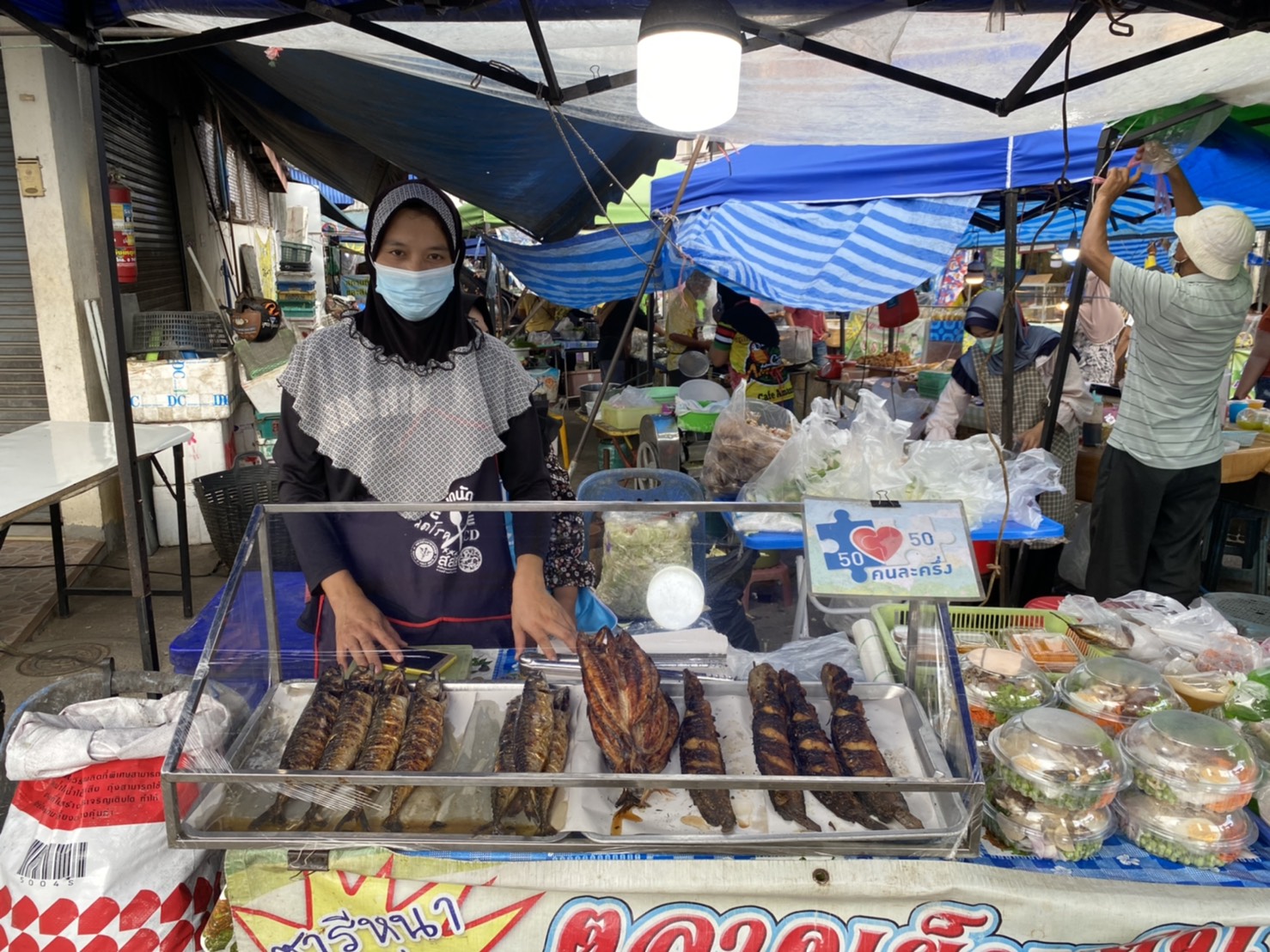 มาตรการ..เพื่อเฝ้าระวังและป้องกันการติดเชื้อไวรัสโคโรนา 2019
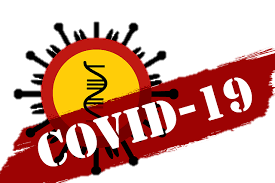 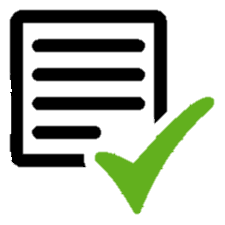 ตลาดเย็น เย็น เทศบาลตำบลกำแพง อำเภอละงู
สุขลักษณะการจำหน่ายอาหาร : มีฉากกั้นปกปิดอาหารมิดชิด / จัดวางสูงจากพื้น 60 ซม. / ผู้สัมผัสอาหารไม่ใช้มือสัมผัสโดยตรง (มีอุปกรณ์หยิบจับ)
5
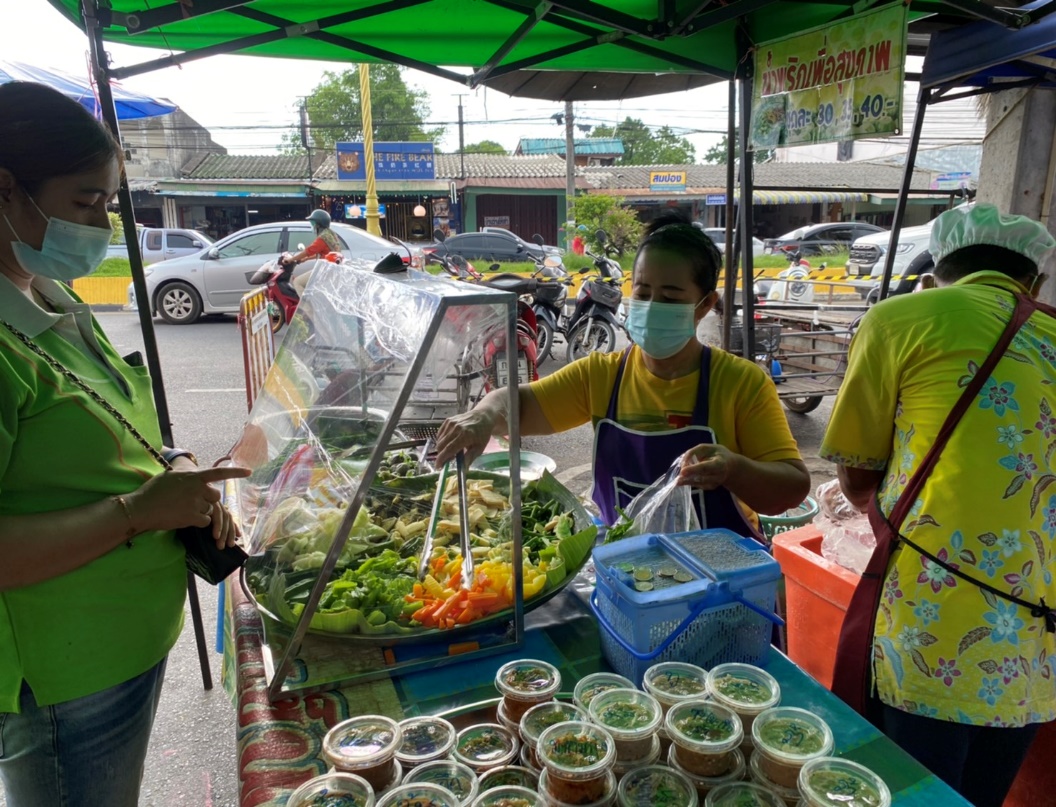 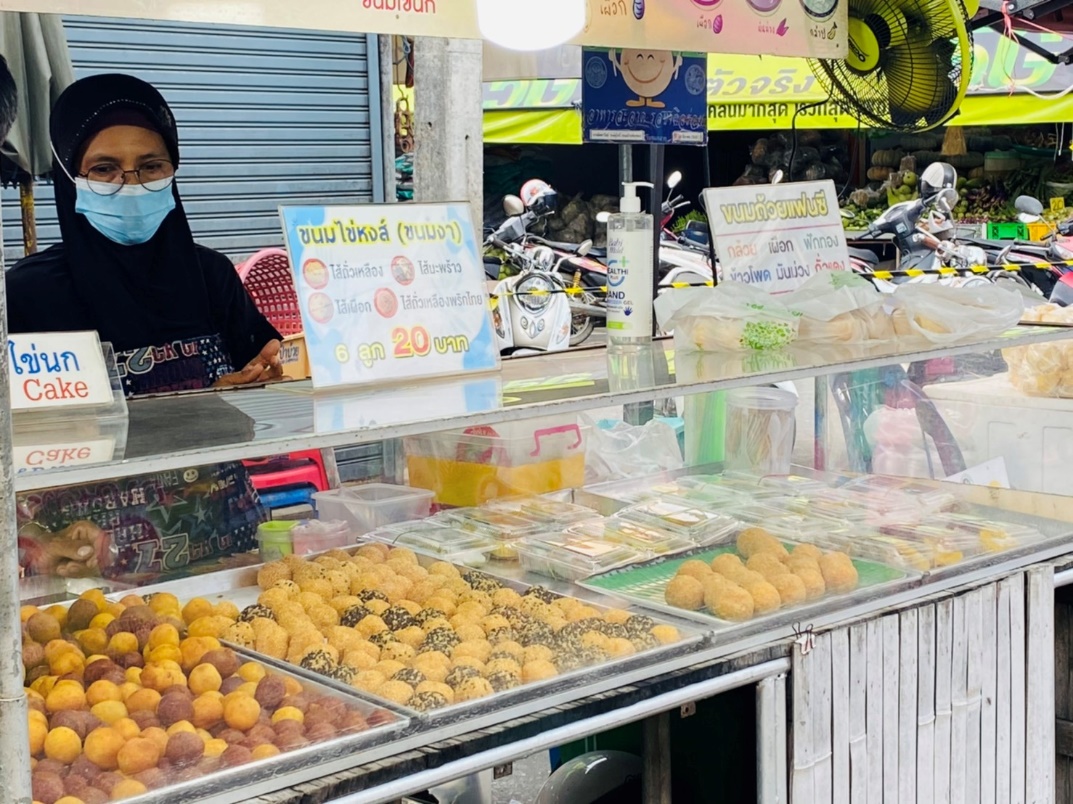 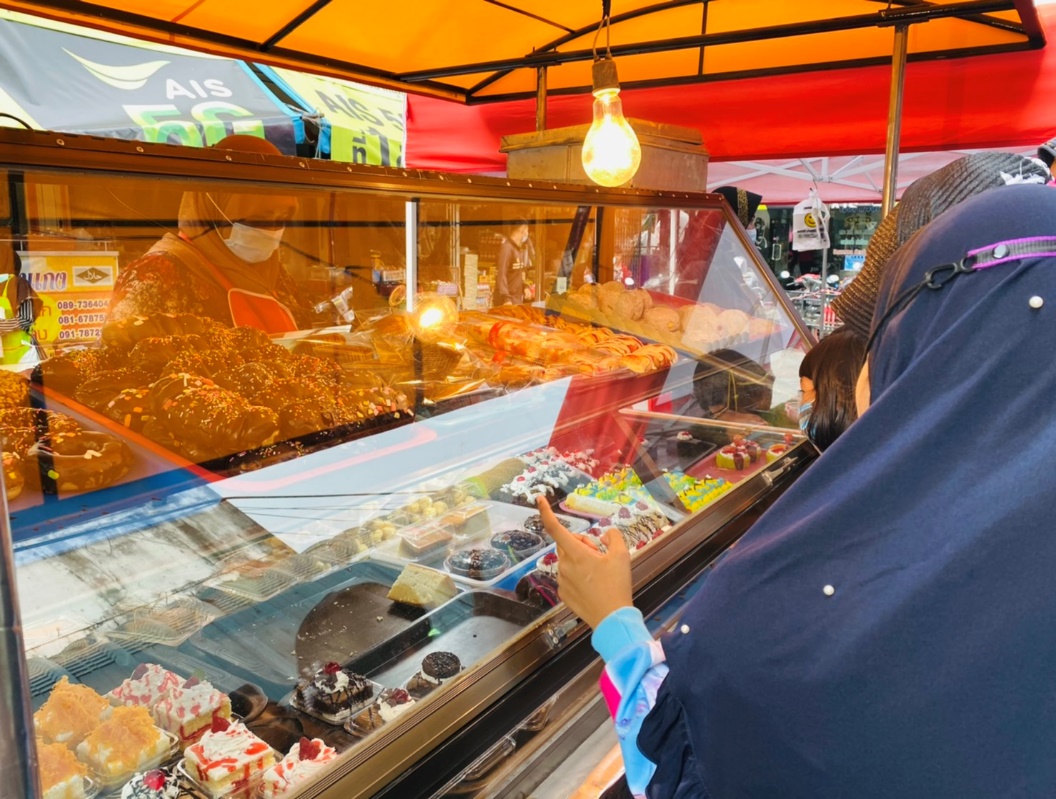 มาตรการ..เพื่อเฝ้าระวังและป้องกันการติดเชื้อไวรัสโคโรนา 2019
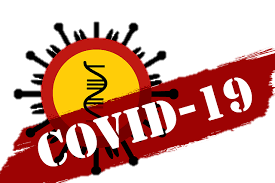 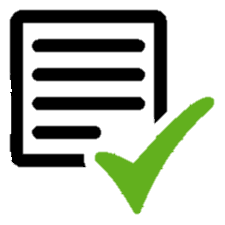 ตลาดเย็น เย็น เทศบาลตำบลกำแพง อำเภอละงู
มาตรการเสริมป้องกัน: ใช้ตะกร้ายื่นส่งสินค้า-รับทอนเงินแทน ลดการสัมผัสโดยตรง
6
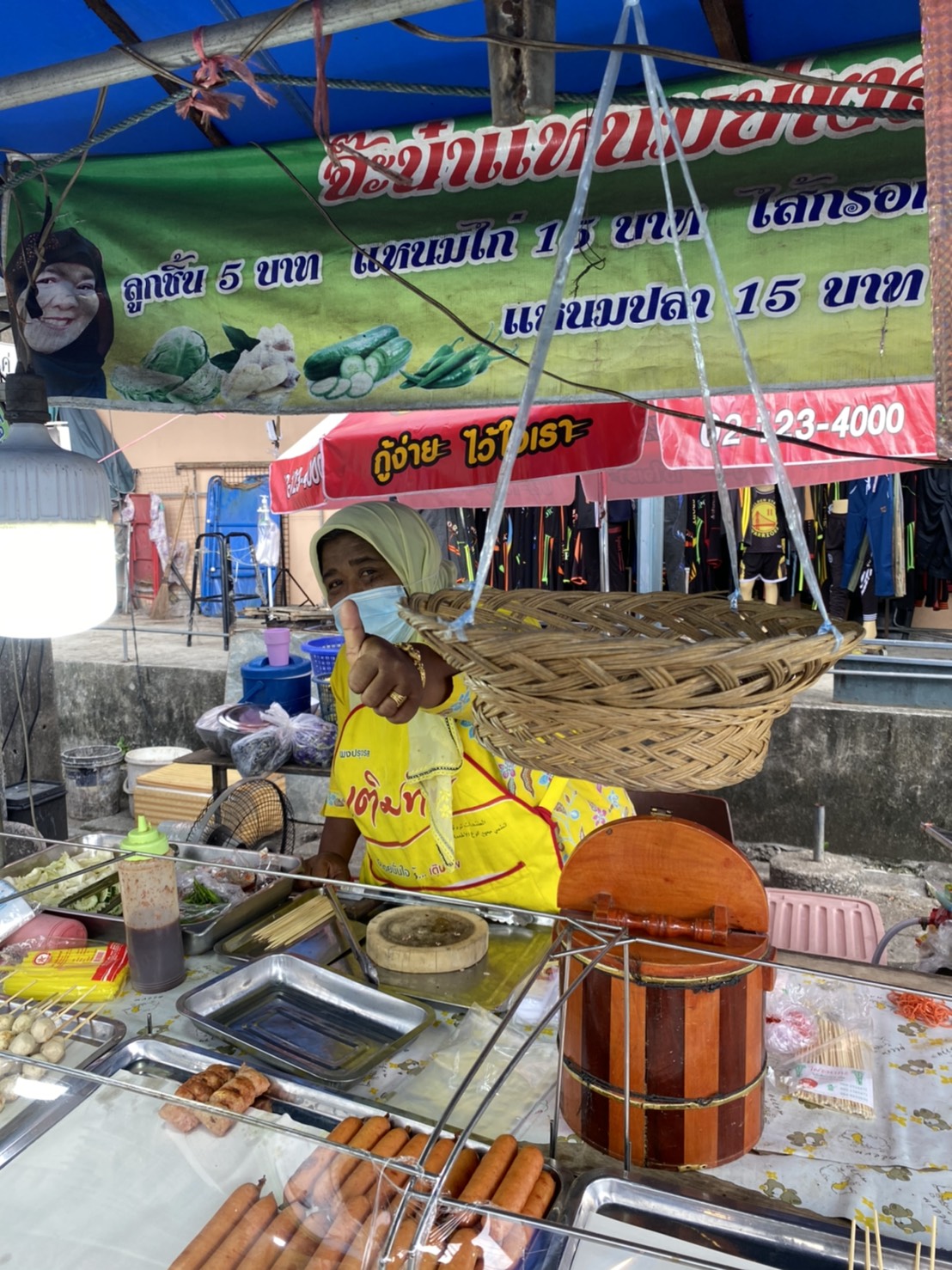 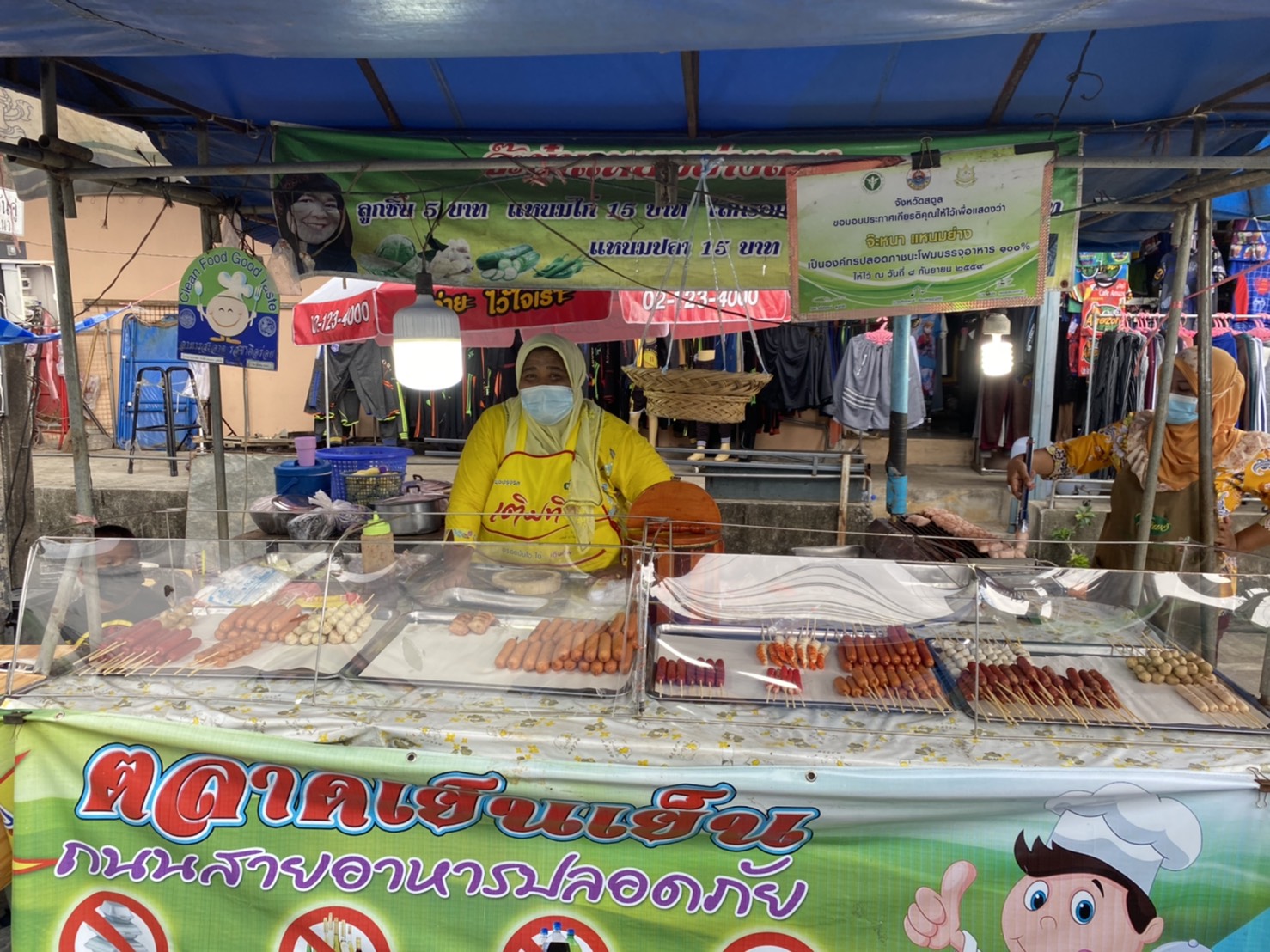 มาตรการ..เพื่อเฝ้าระวังและป้องกันการติดเชื้อไวรัสโคโรนา 2019
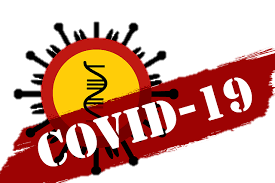 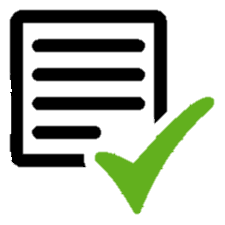 ตลาดเย็น เย็น เทศบาลตำบลกำแพง อำเภอละงู
มีพนักงานดูแลให้บริการ ประจำตลาด
7
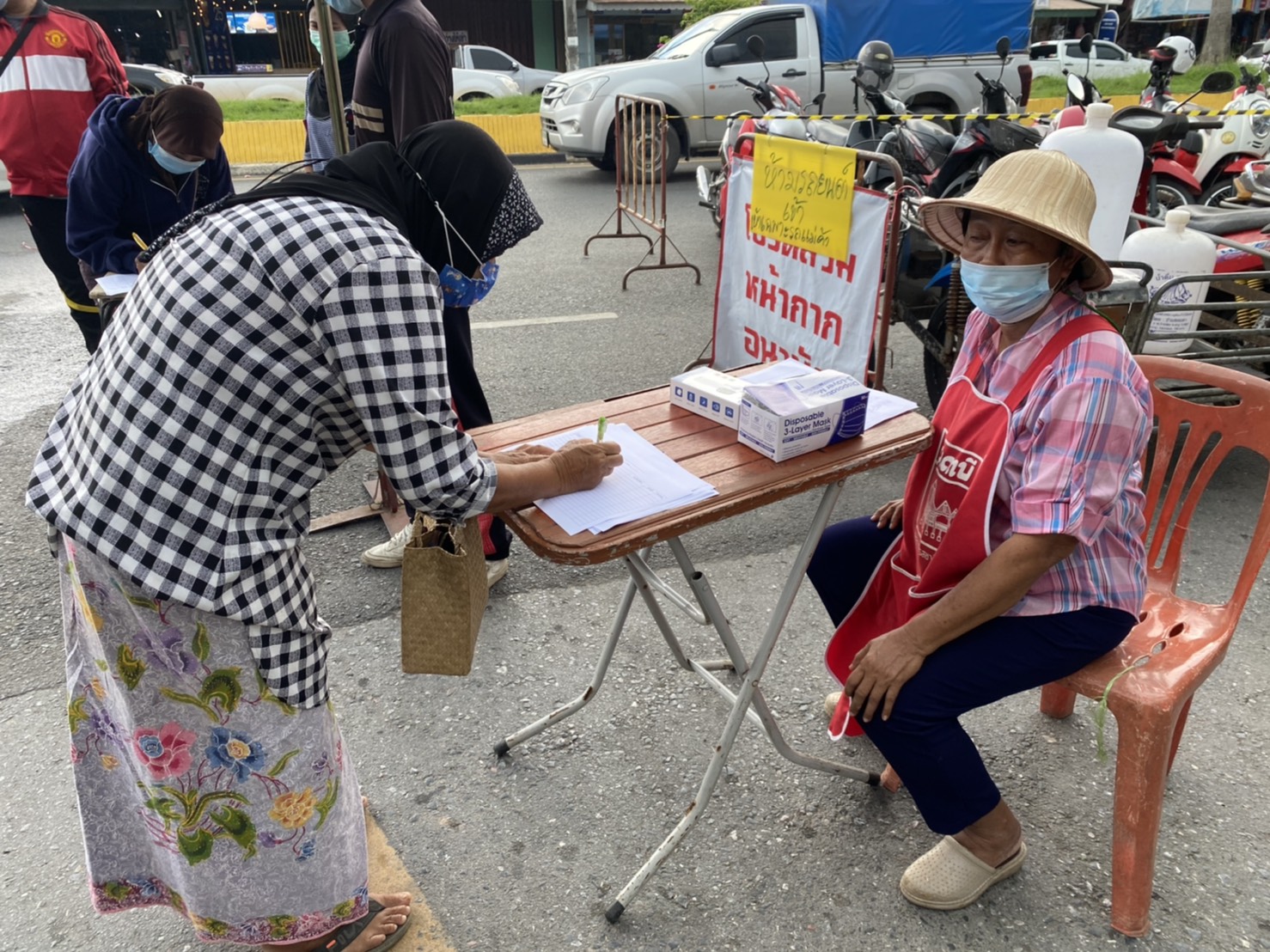 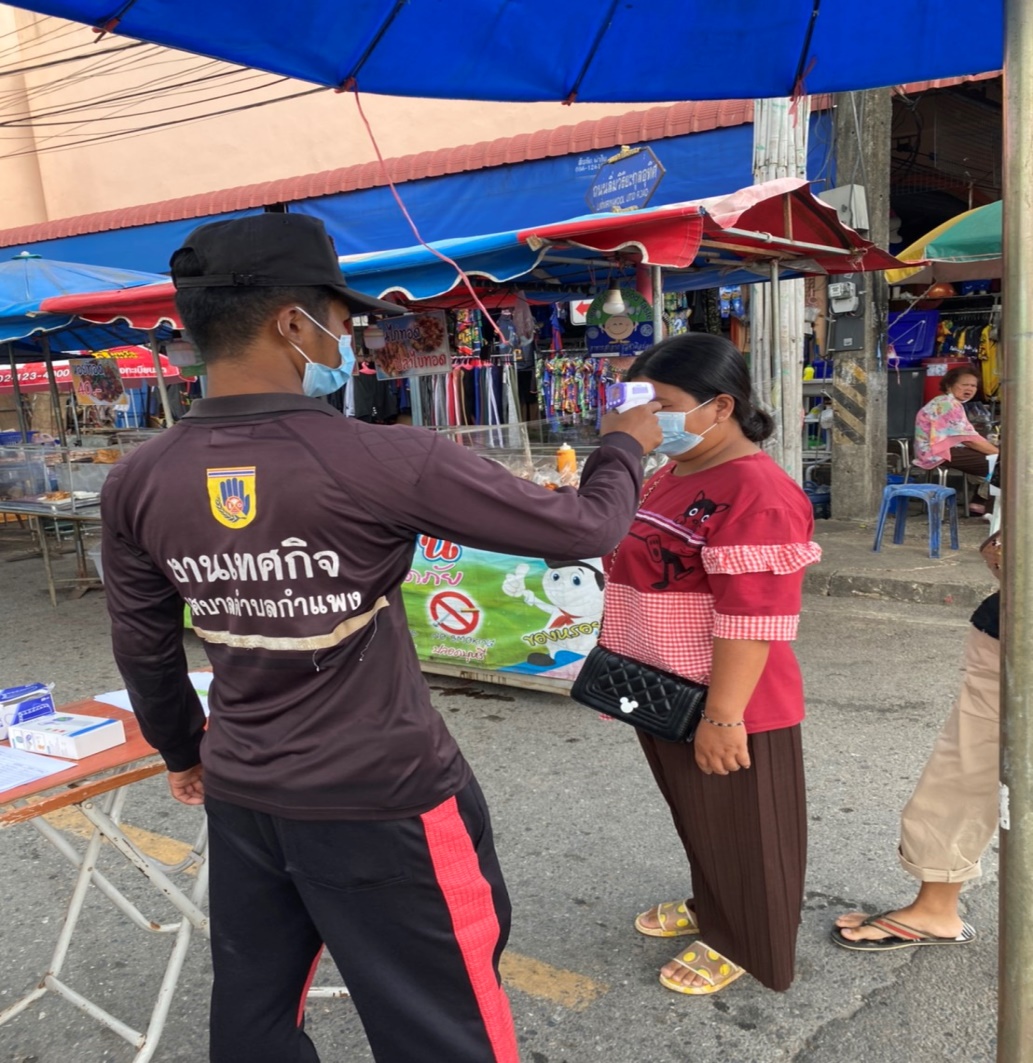 มาตรการ..เพื่อเฝ้าระวังและป้องกันการติดเชื้อไวรัสโคโรนา 2019
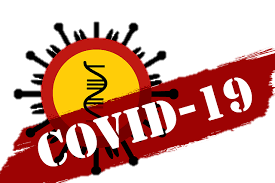 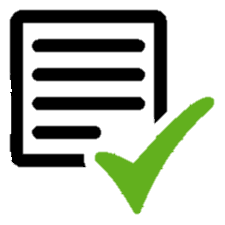 ตลาดเย็น เย็น เทศบาลตำบลกำแพง อำเภอละงู
มาตรการลดความแออัด : มีป้าย/สื่อประชาสัมพันธ์ลดความเสี่ยงในพื้นที่ให้บริการ
8
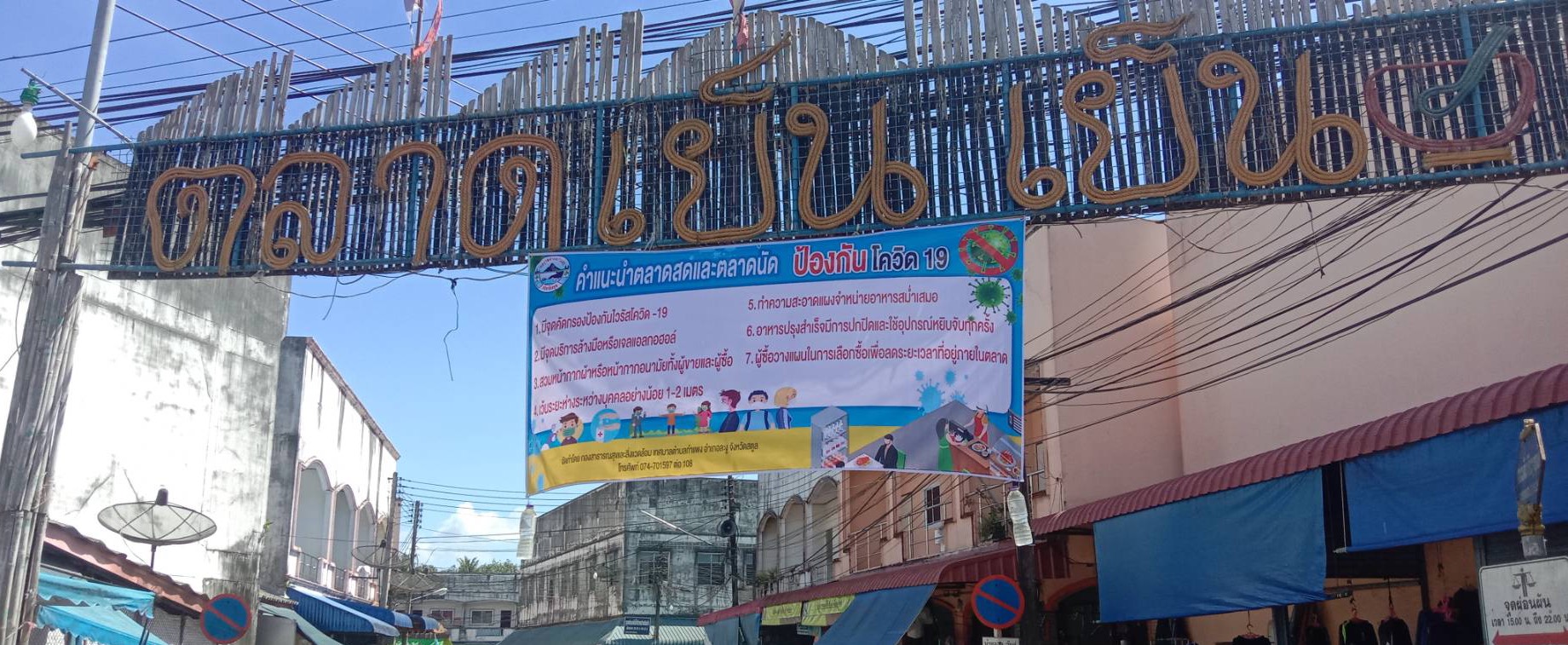 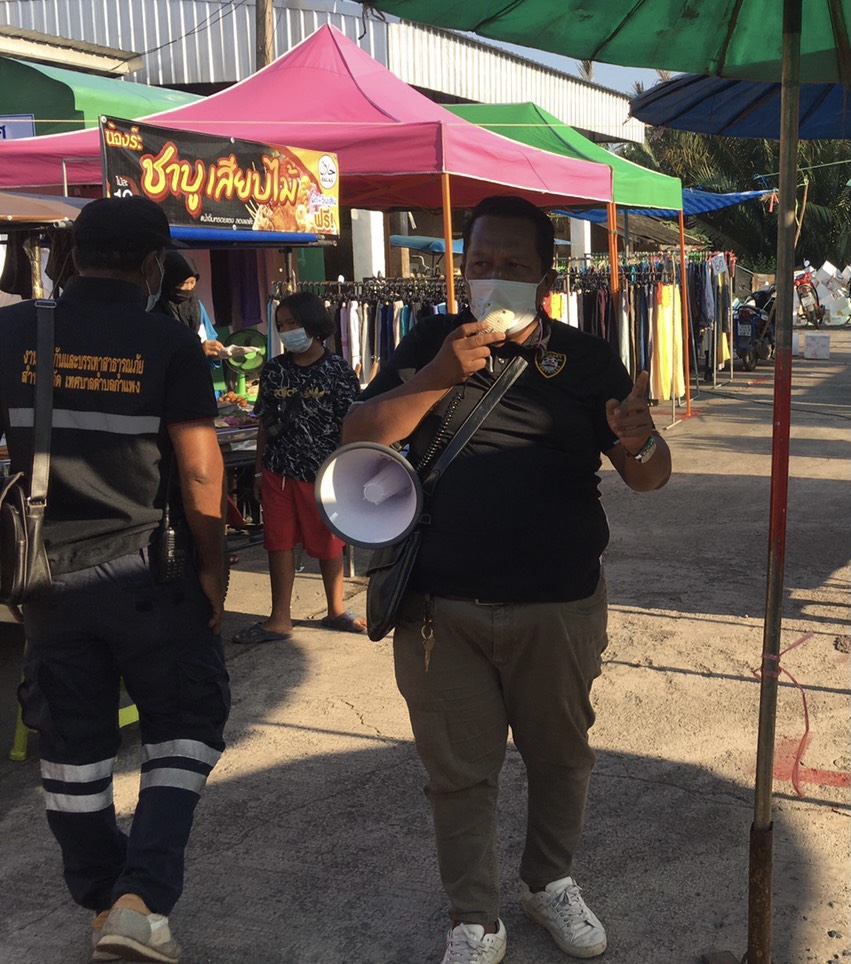 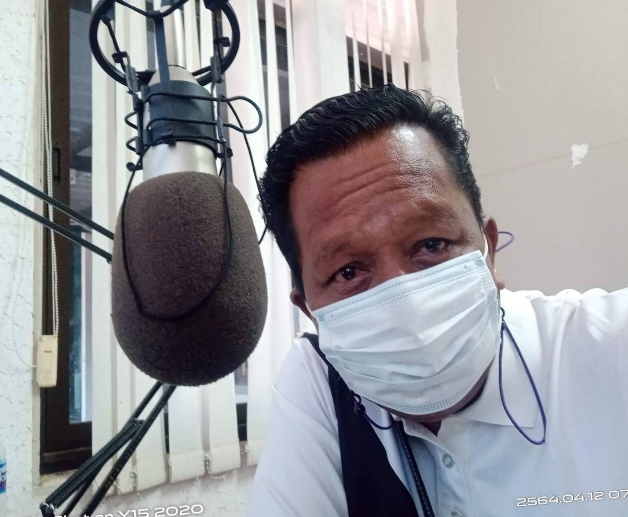 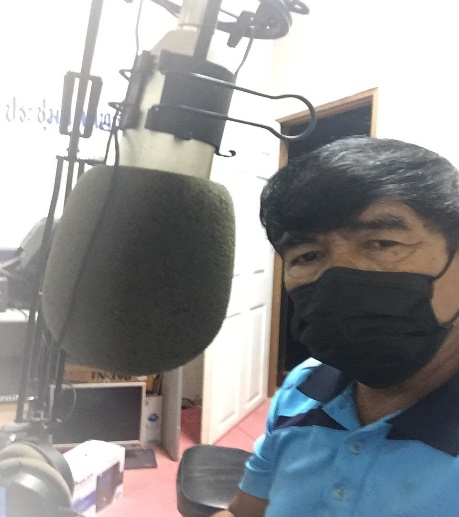 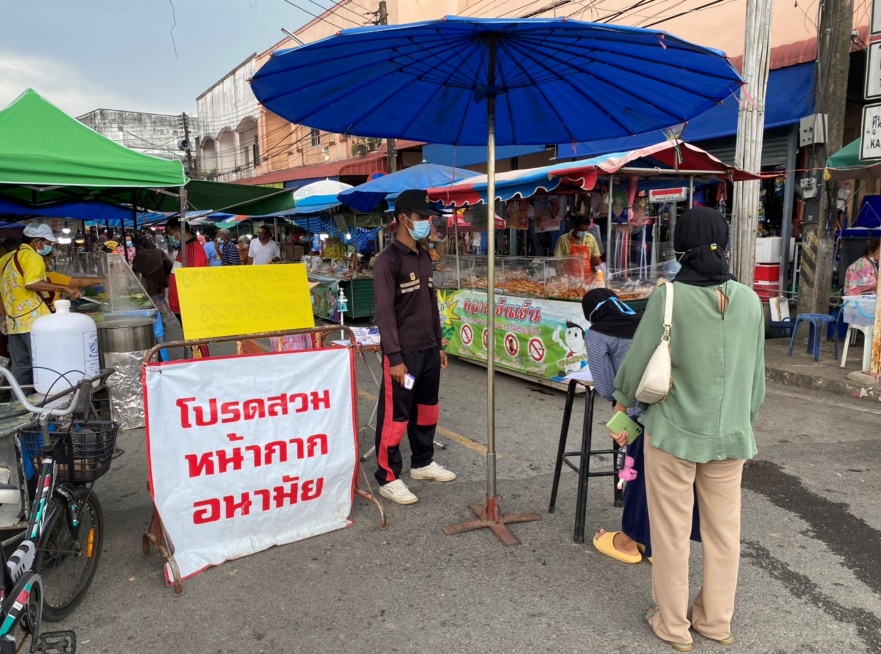 มาตรการ..เพื่อเฝ้าระวังและป้องกันการติดเชื้อไวรัสโคโรนา 2019
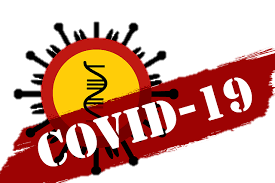 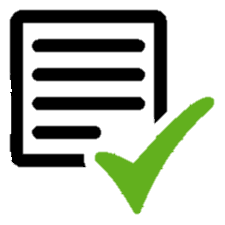 ตลาดเย็น เย็น เทศบาลตำบลกำแพง อำเภอละงู
ลงพื้นที่ในรณรงค์ป้องกันการแพร่ระบาดของเชื้อไวรัสโคโรนา 2019 แก่ผู้ประกอบการและประชาชนผู้มาจับจ่ายสินค้า เพื่อให้ทุกคนได้ปฏิบัติตามมาตรการ D-M-H-T-T-A อย่างเคร่งครัด (ทุกวัน)
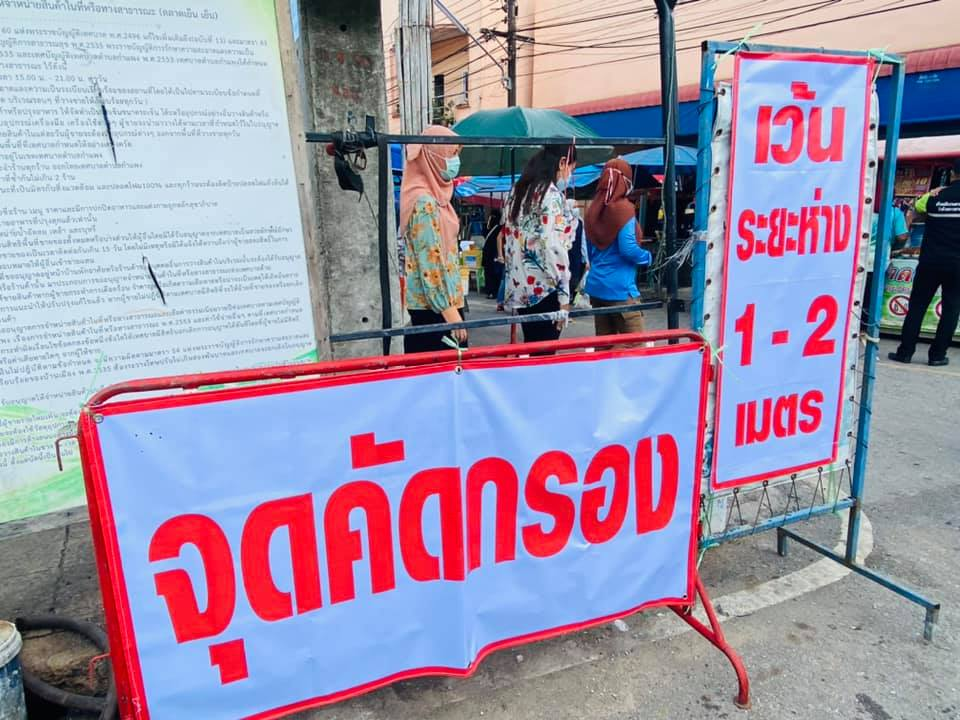 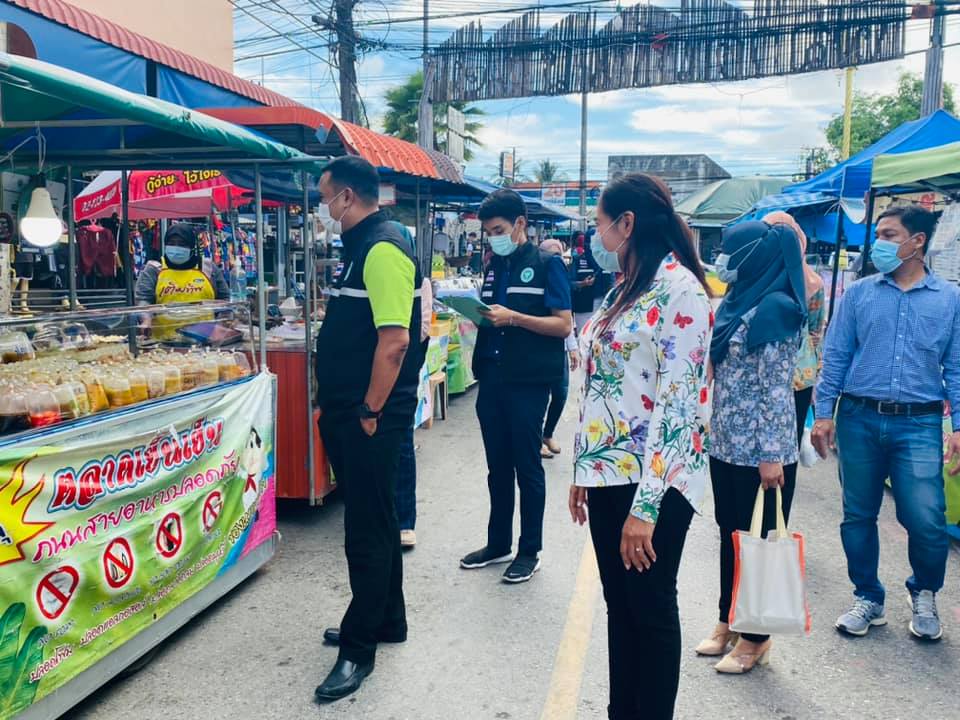 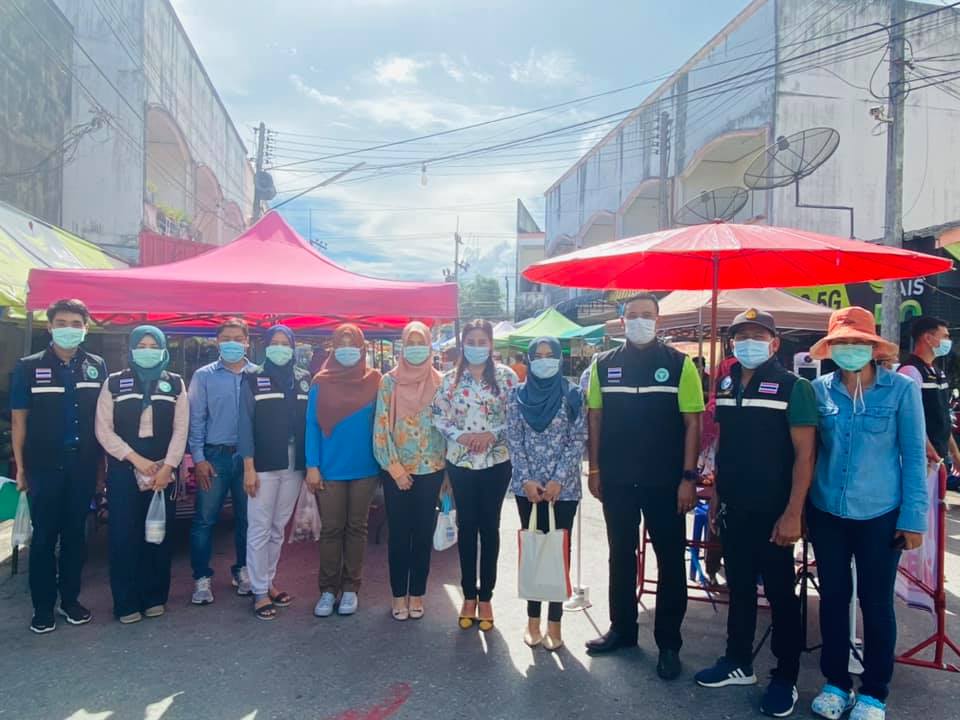 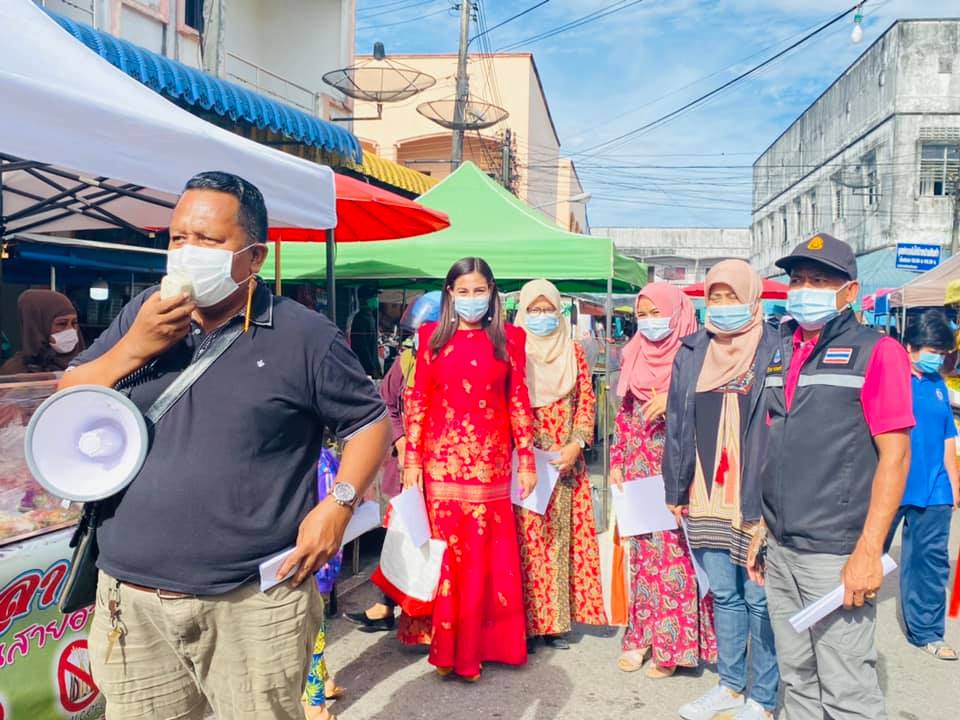 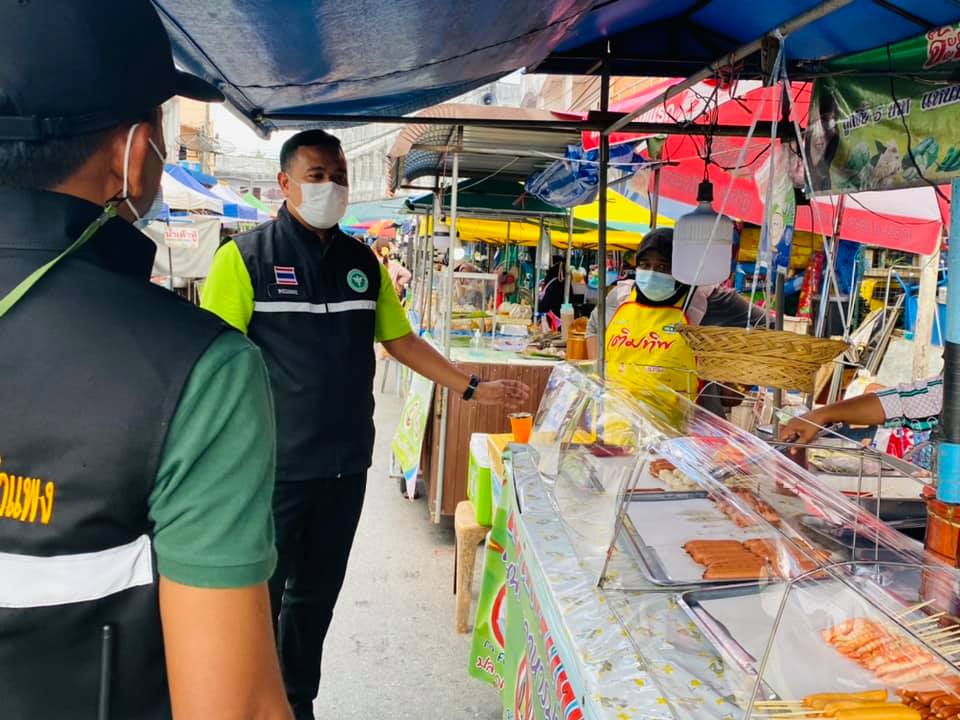 มาตรการ..เพื่อเฝ้าระวังและป้องกันการติดเชื้อไวรัสโคโรนา 2019
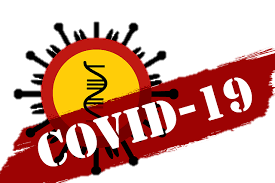 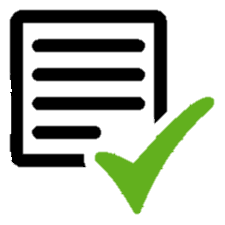 ตลาดเย็น เย็น เทศบาลตำบลกำแพง อำเภอละงู
การทำความสะอาดภายในตลาด : มีการจัดการขยะโดยรอบบริเวณตลาดทุกวัน 
ล้างตลาดตามหลักสุขาภิบาล และพ่นด้วยน้ำยาฆ่าเชื้อเป็นประจำทุกสัปดาห์
9
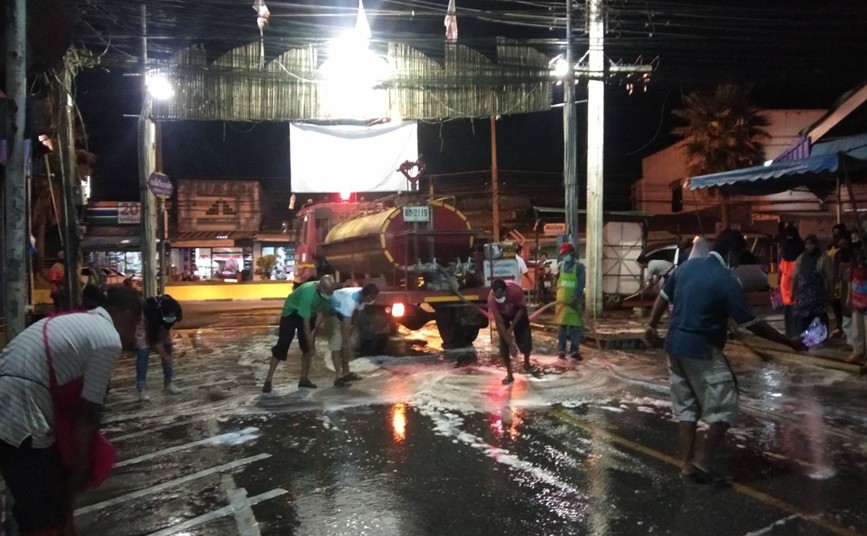 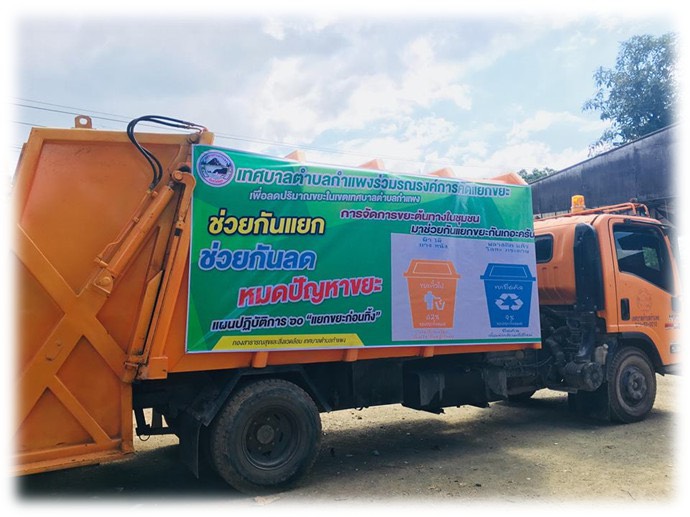 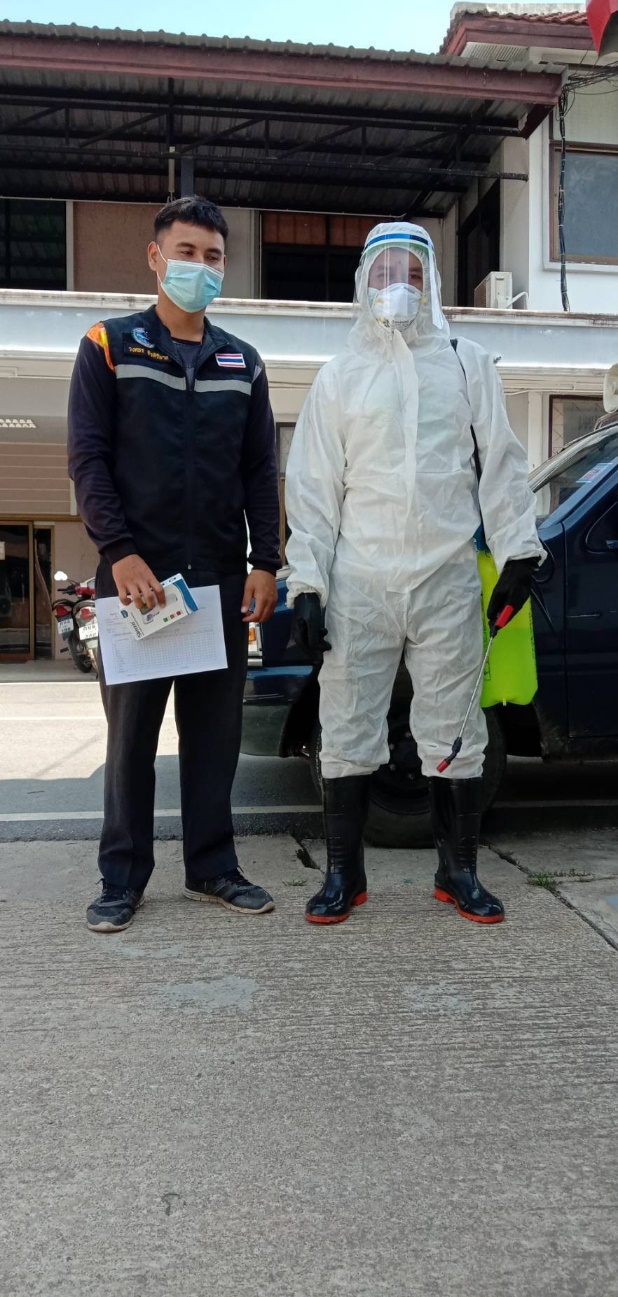 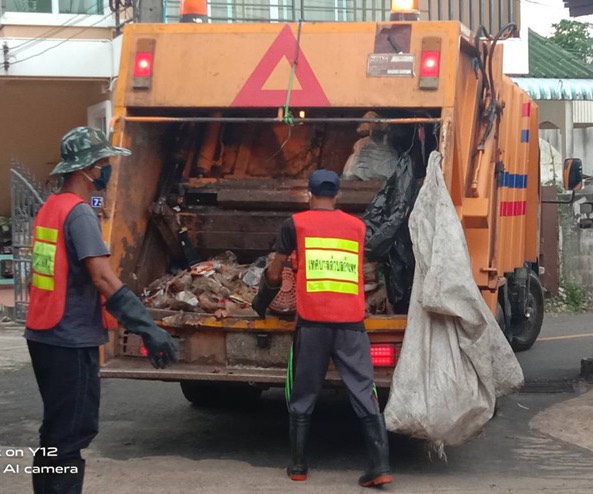 ตลาดวันพุธ
เทศบาลตำบลกำแพง อำเภอละงู จังหวัดสตูล
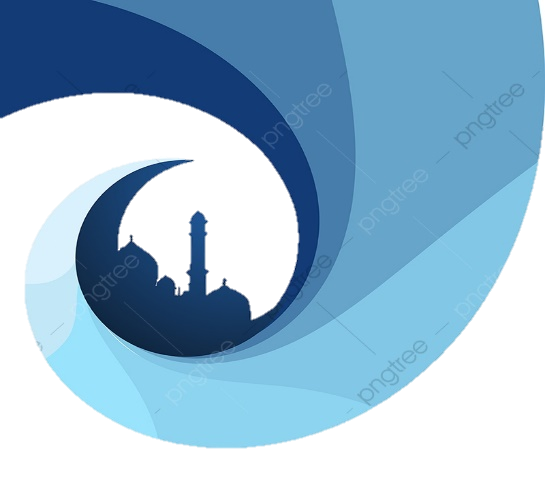 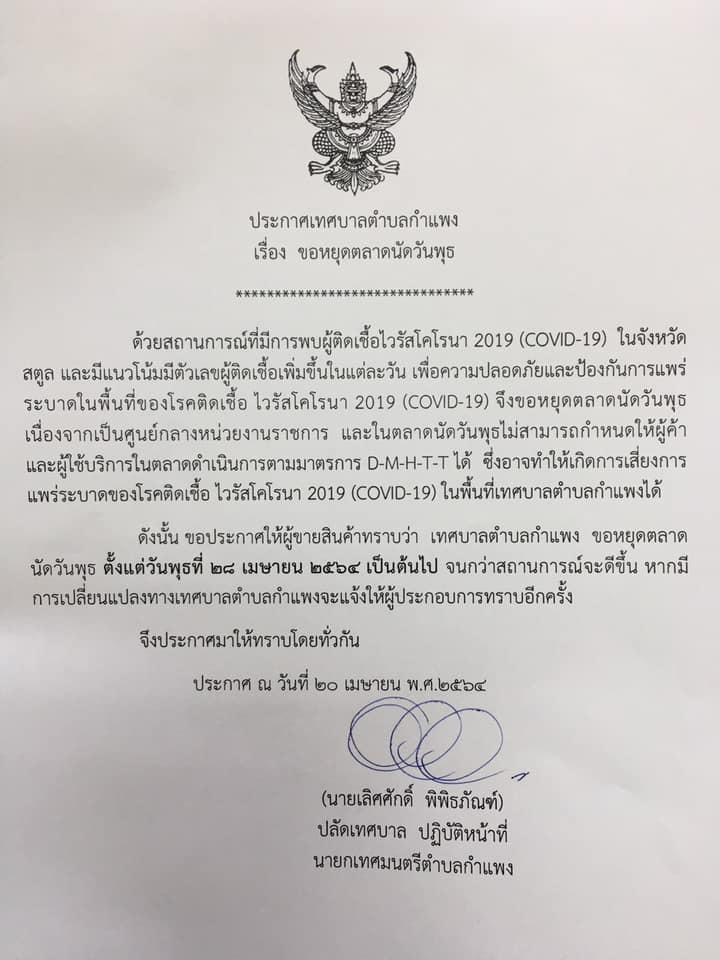 ประกาศเทศบาลตำบลกำแพง
เรื่อง ขอหยุดตลดนัดวันพุธ


.....จนกว่าสถานการณ์จะดีขึ้น
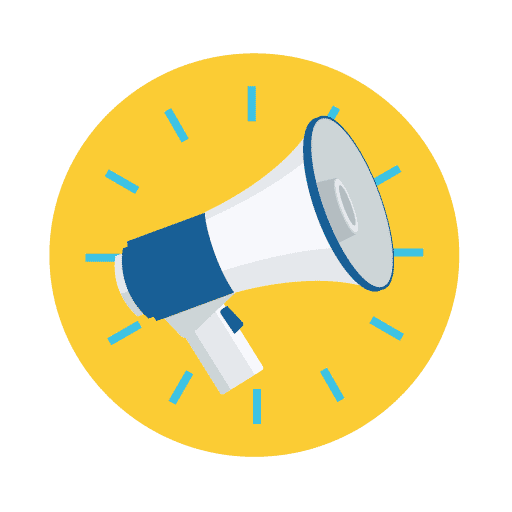 ขอบคุณค่ะ..